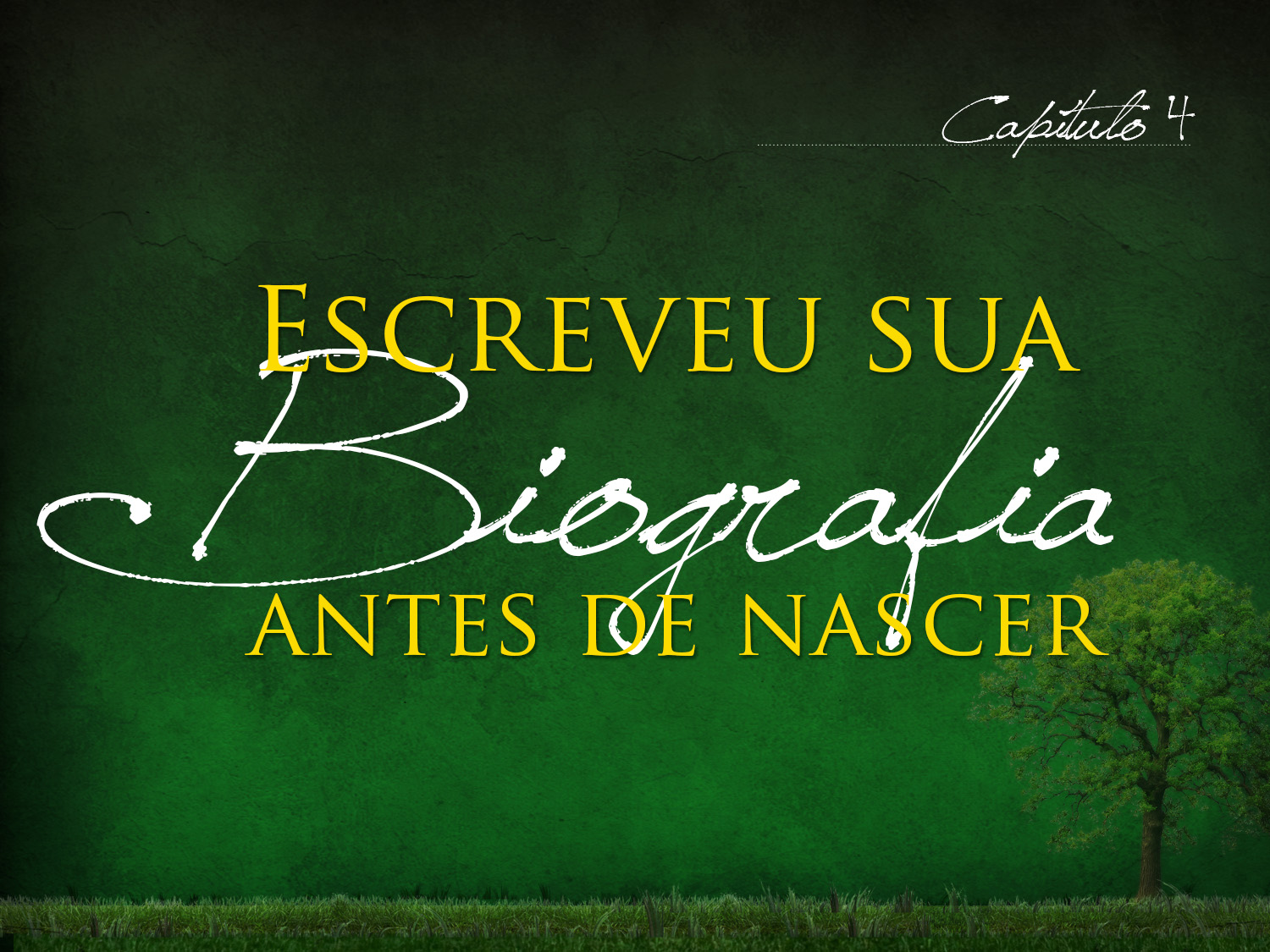 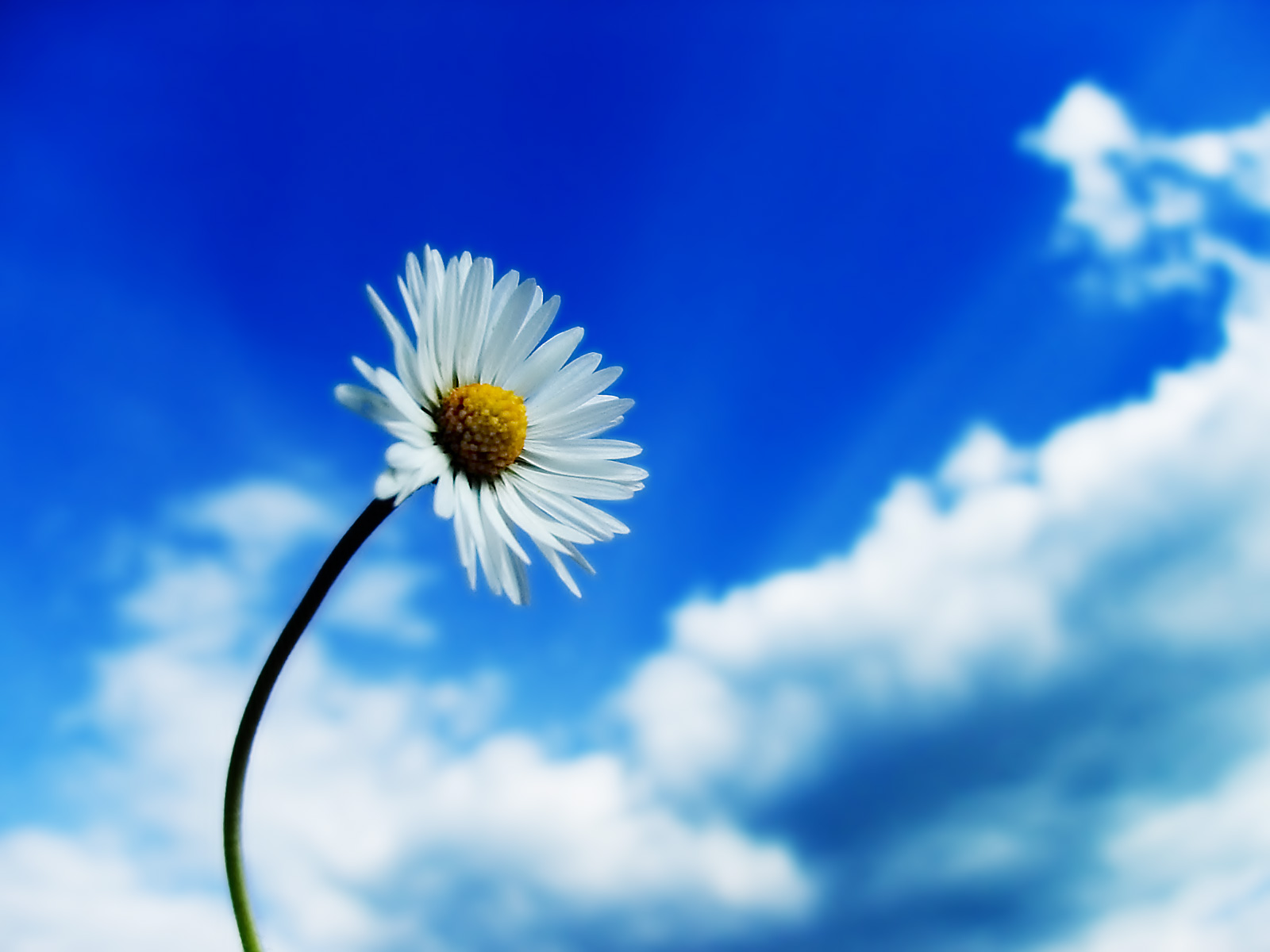 Há três maneiras de olhar uma flor:
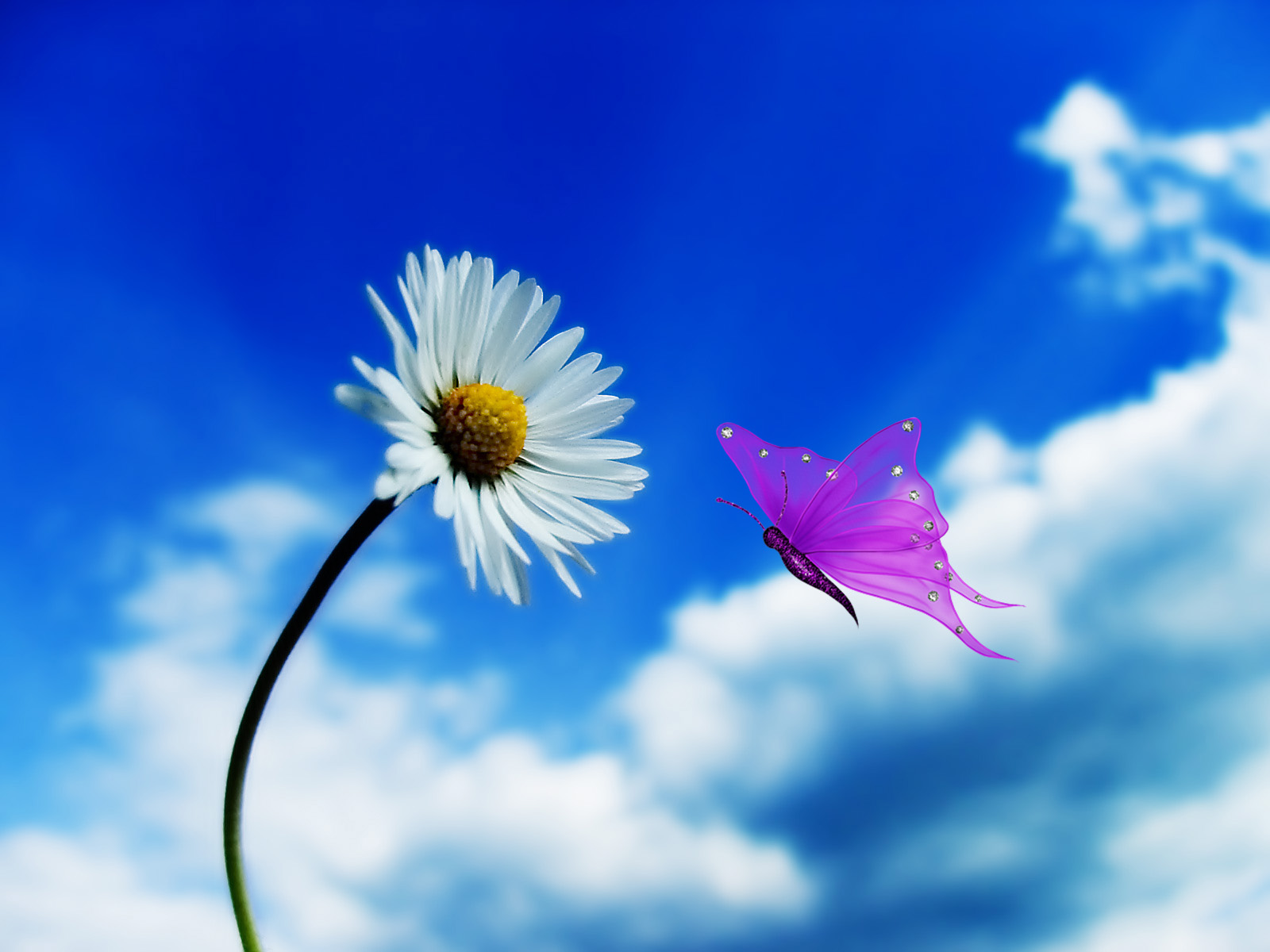 Olhar da borboleta
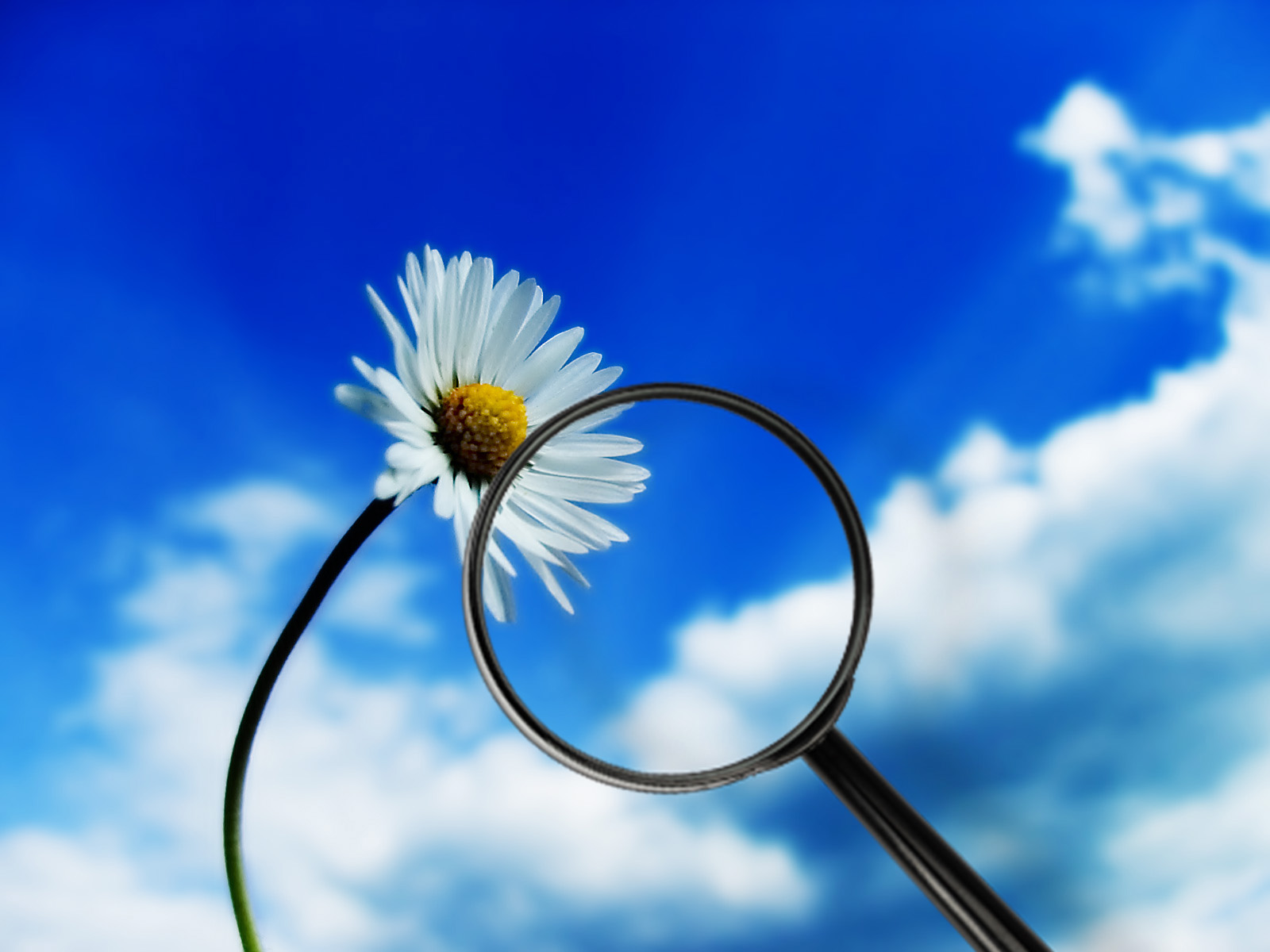 Olhar do botânico
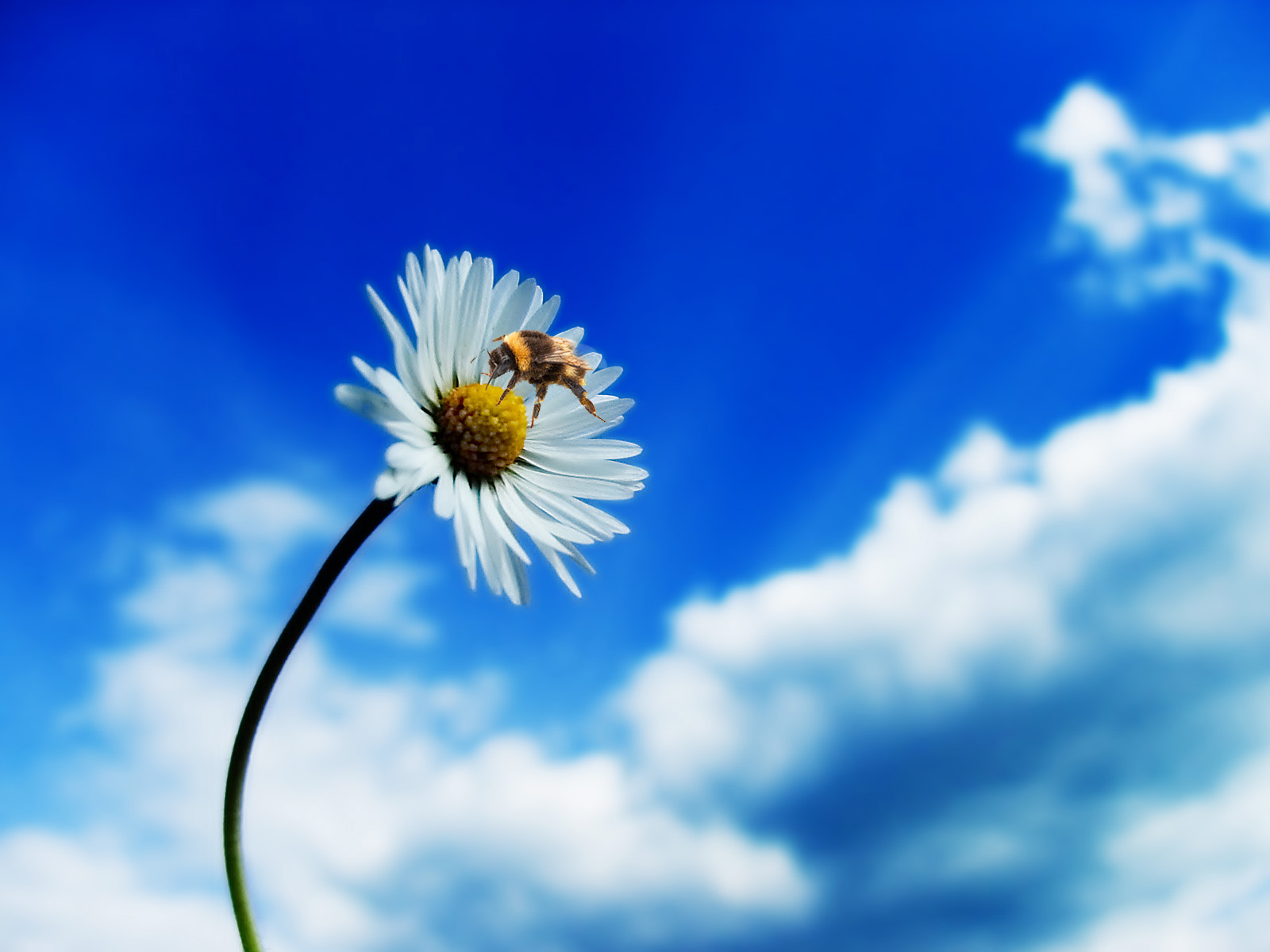 Olhar da abelha
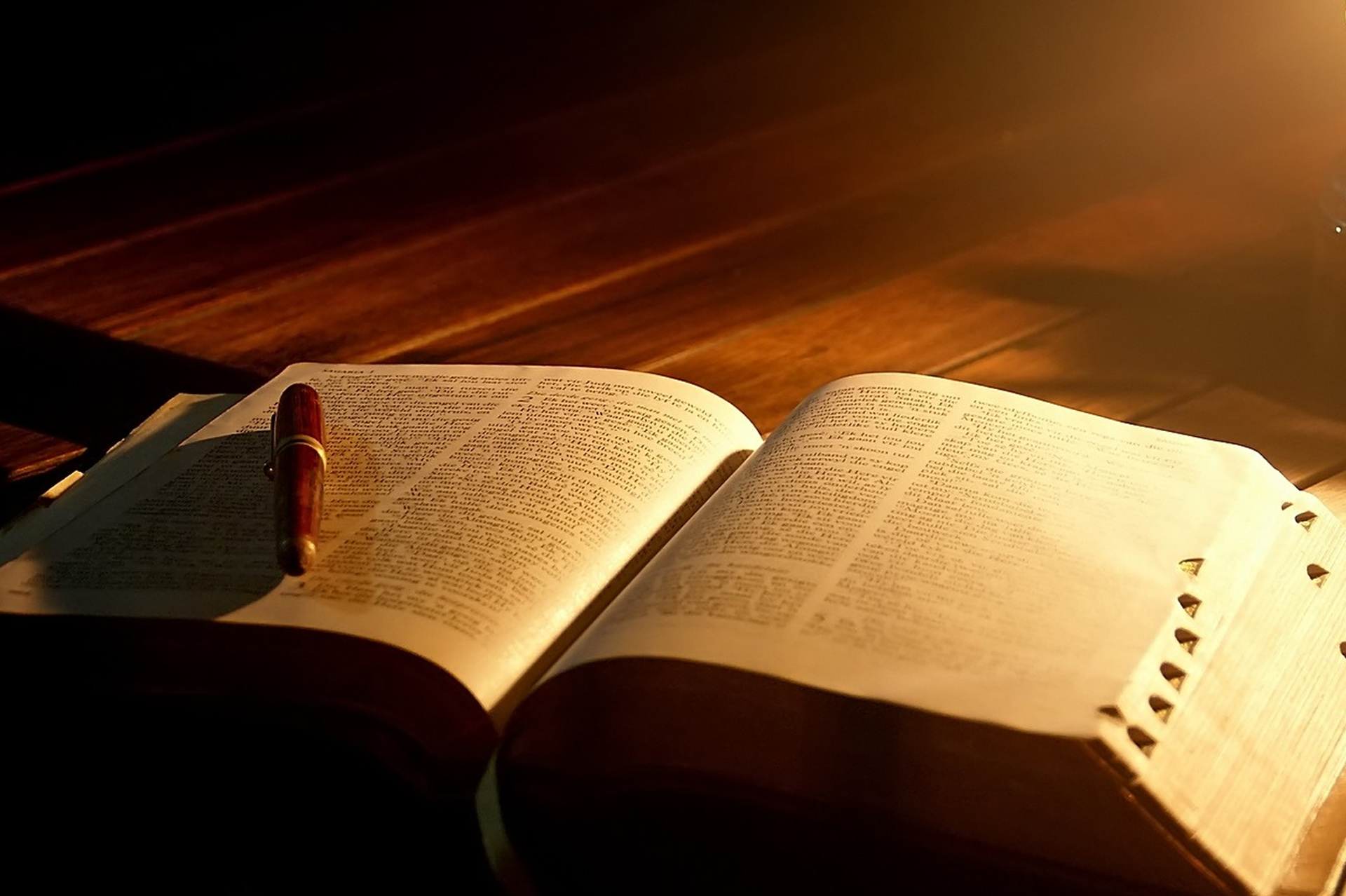 Há três maneiras de estudar a Bíblia:
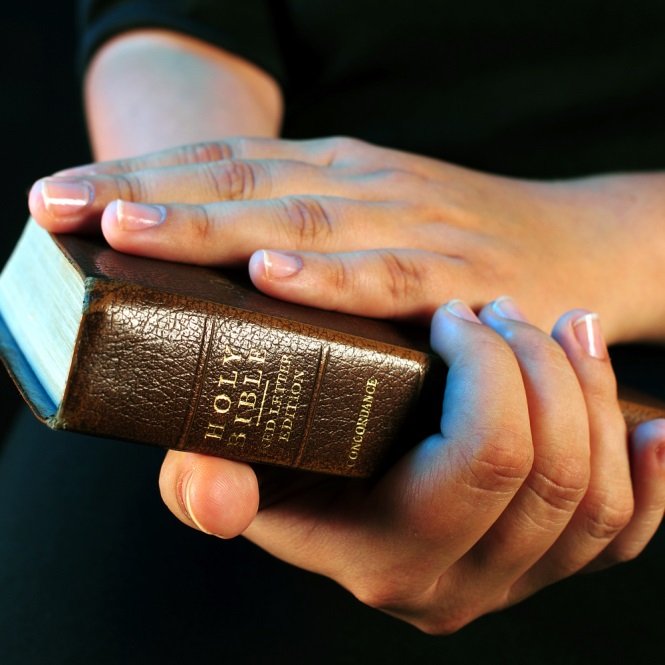 Leitura superficial
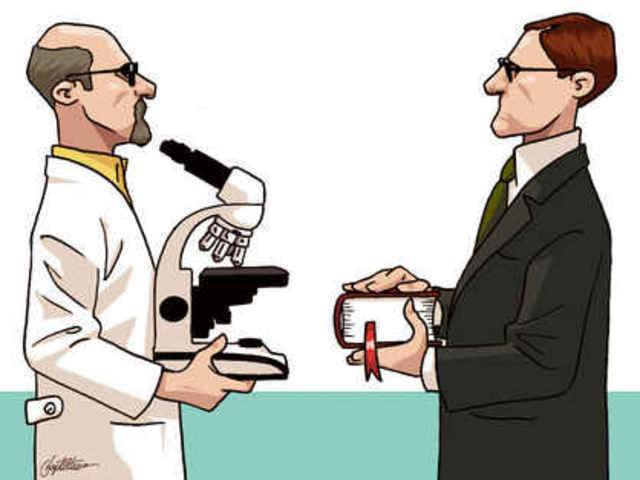 Pesquisa científica
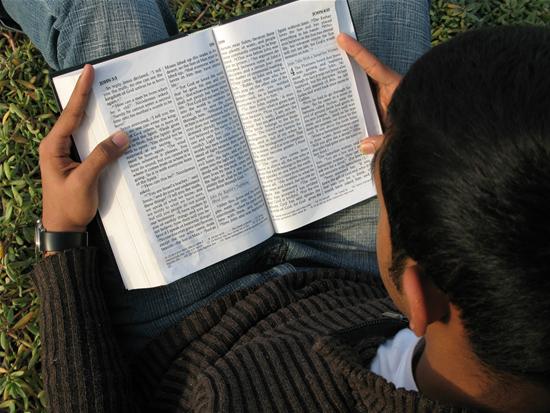 Mergulhar fundo
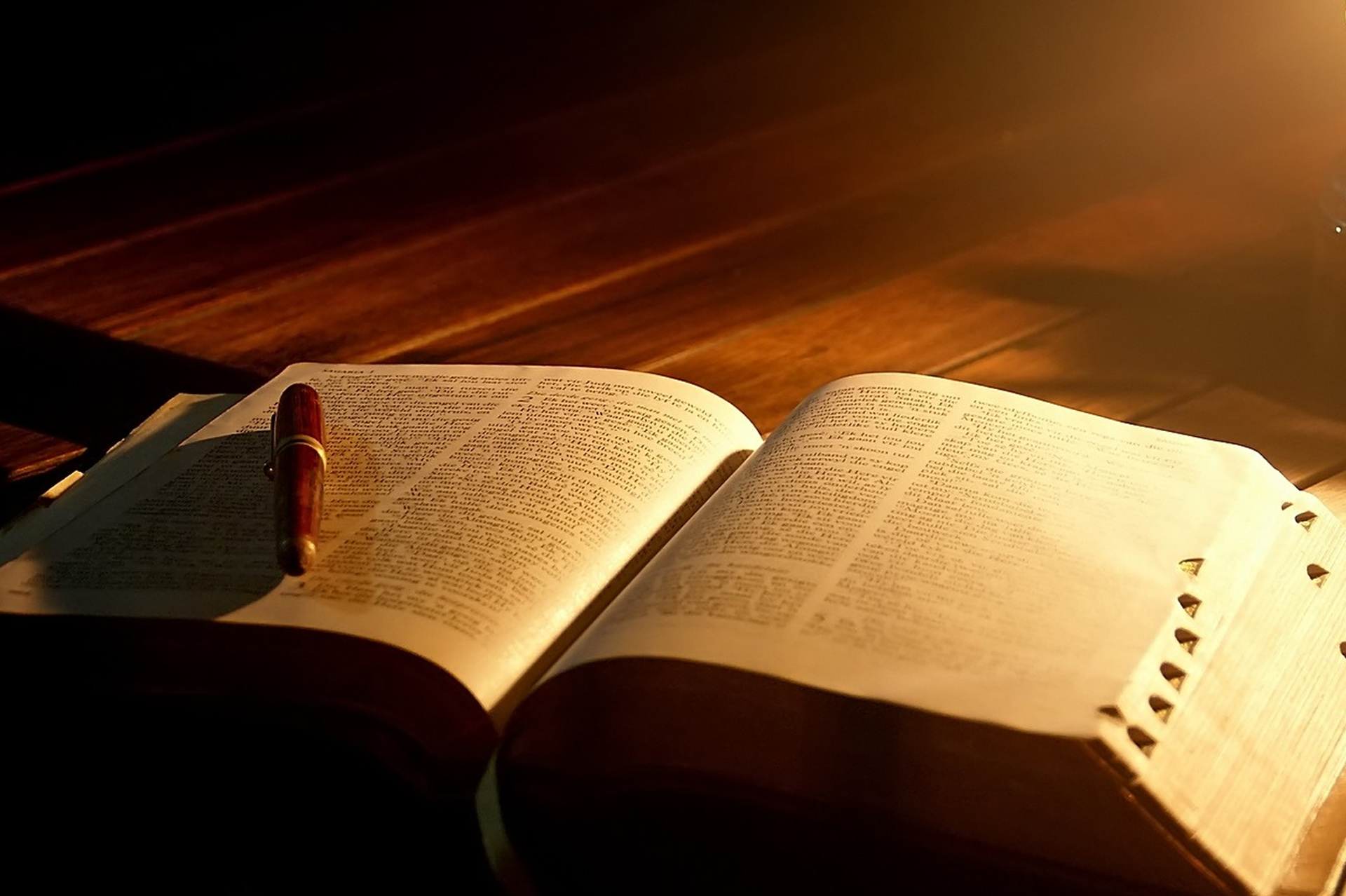 Quem é o autor das Escrituras Sagradas?
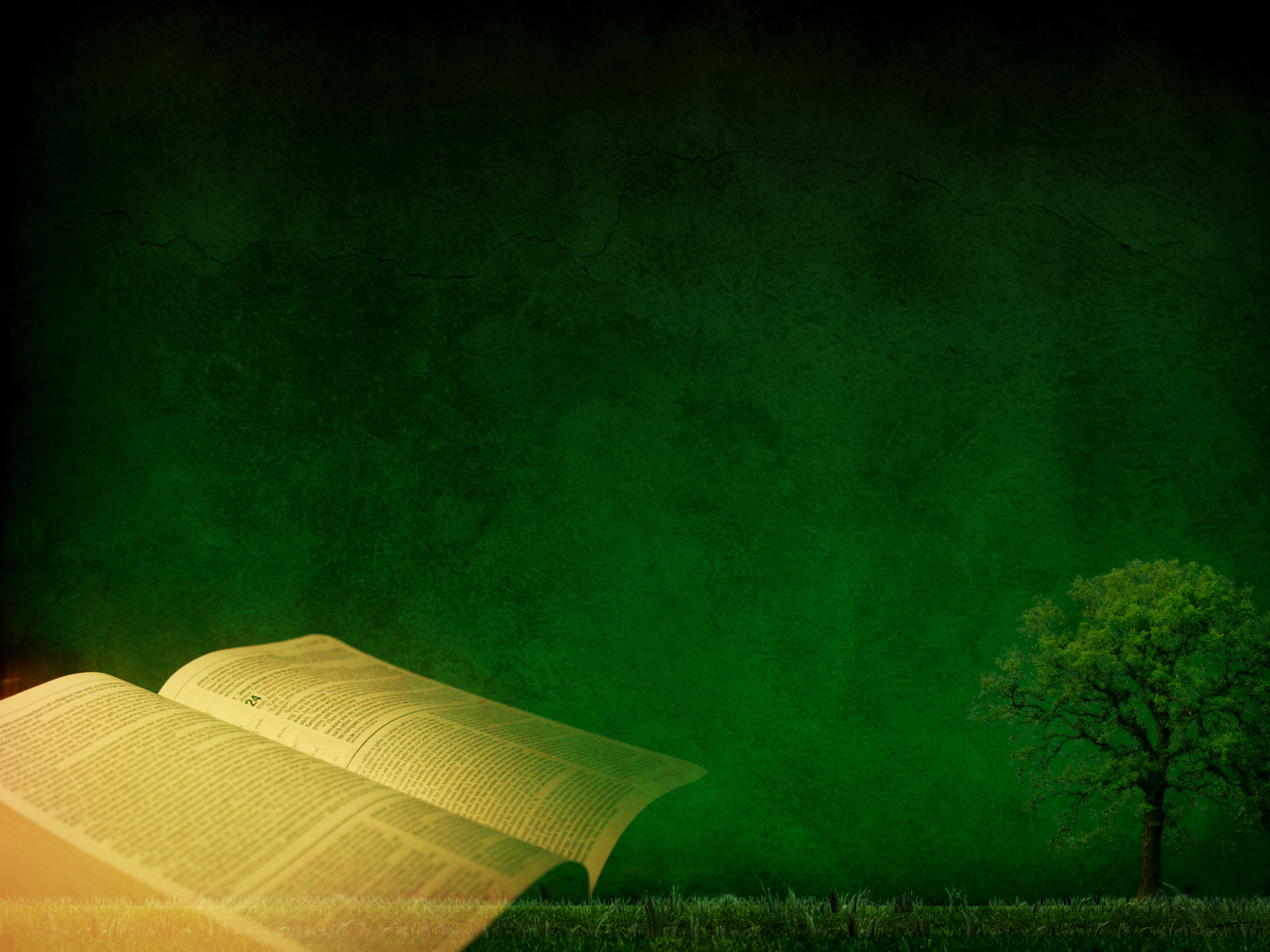 “Foi a respeito desta salvaçãoque os profetas indagaram e inquiriram, os quais  profetizaram acerca da graça  a vós outros destinada.
Investigando atentamente, qual a ocasião ou quais as circunstâncias oportunas
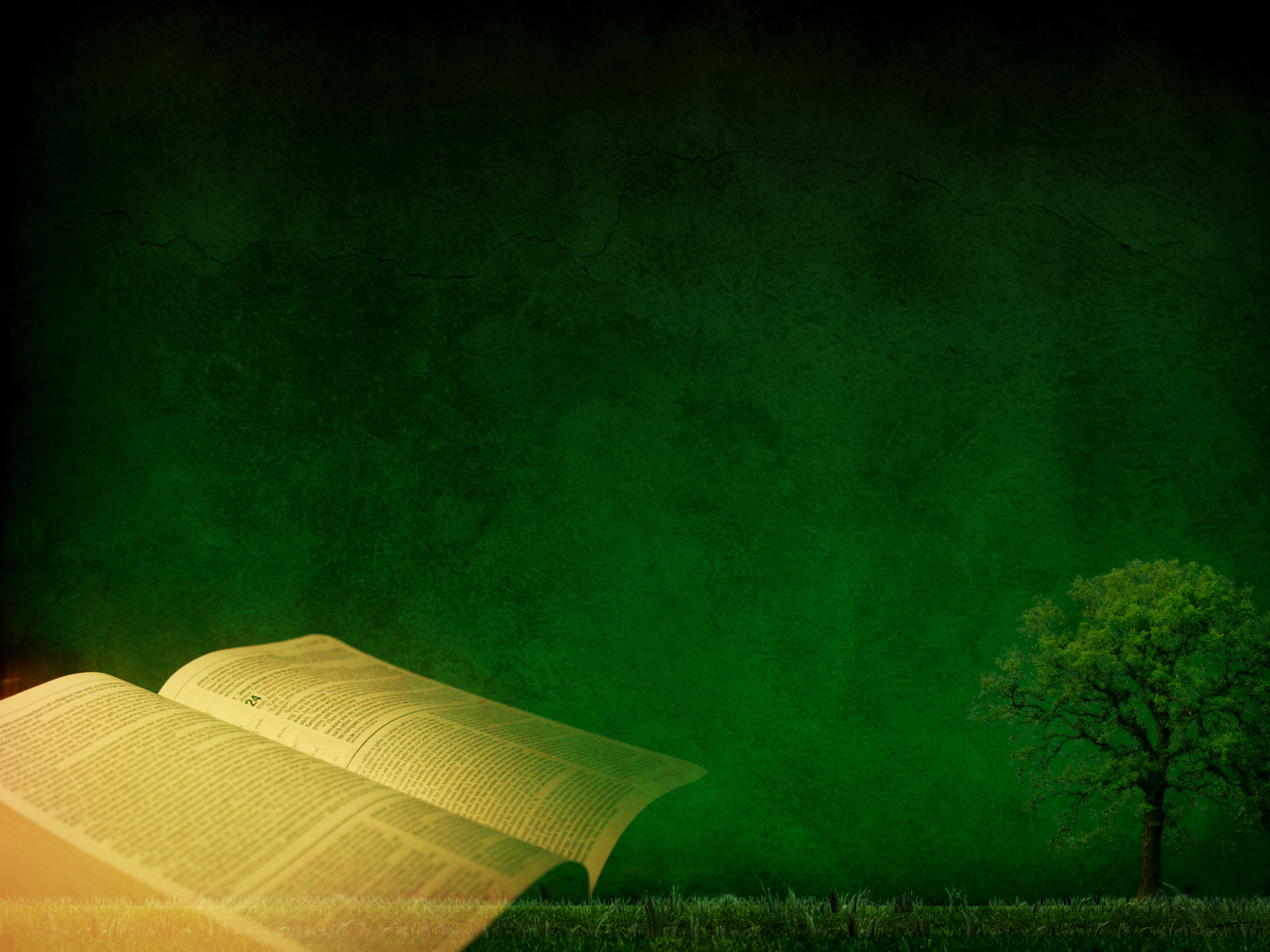 Indicadas pelo Espírito de Cristo, que neles estava, ao dar de antemão testemunho sobre os sofrimentos referentes a Cristo e sobre as glórias que os seguiriam.”
I Pedro 1: 10, 11
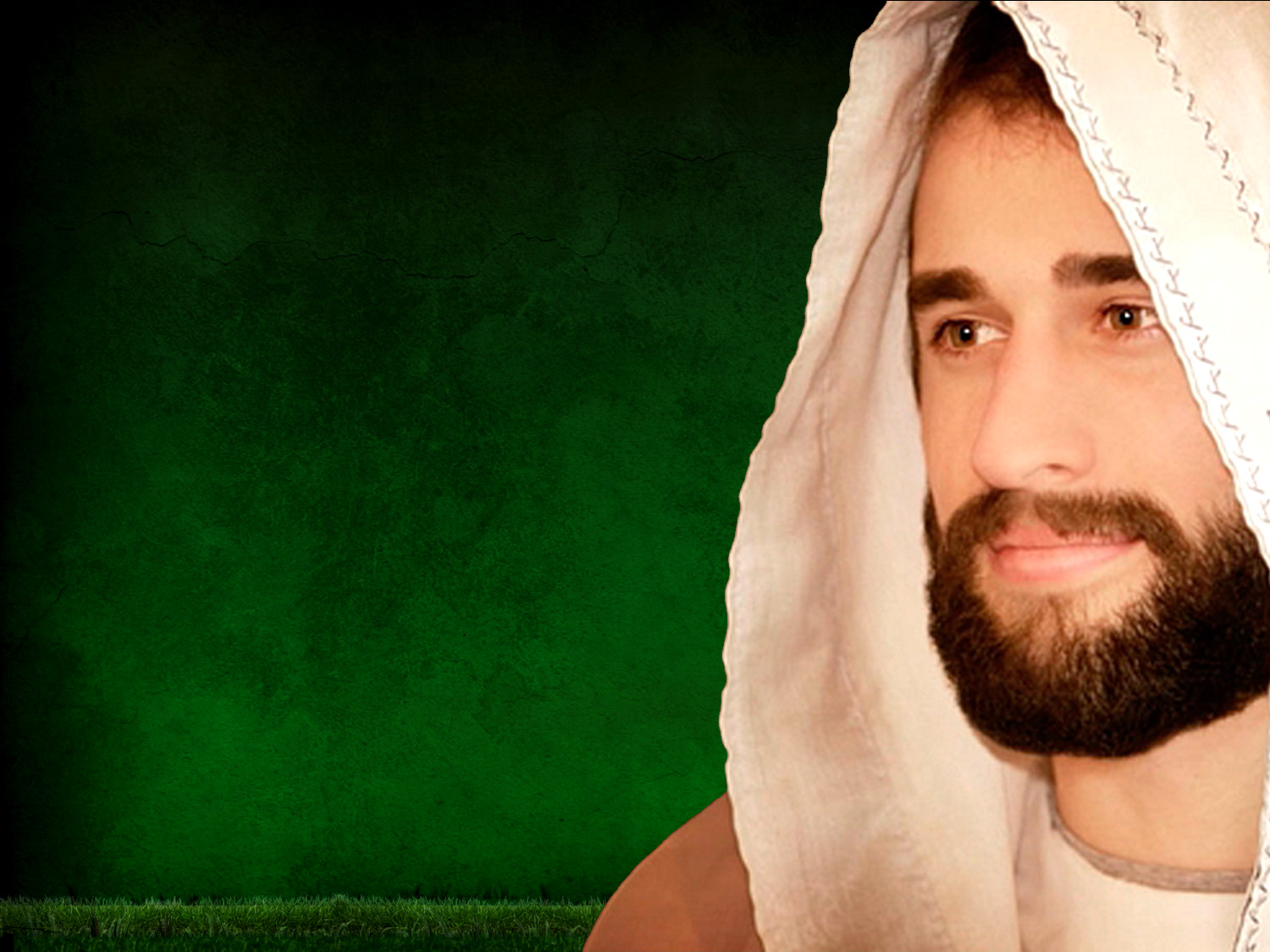 PROFECIAS SOBRE CRISTO:
Lugar do nascimento
A forma do nascimento
Ano de Seu batismo e morte
Traição por um amigo
Vendido por 30 moedas
Vestimentas repartidas e Túnica sorteada
Ossos não seriam quebrados
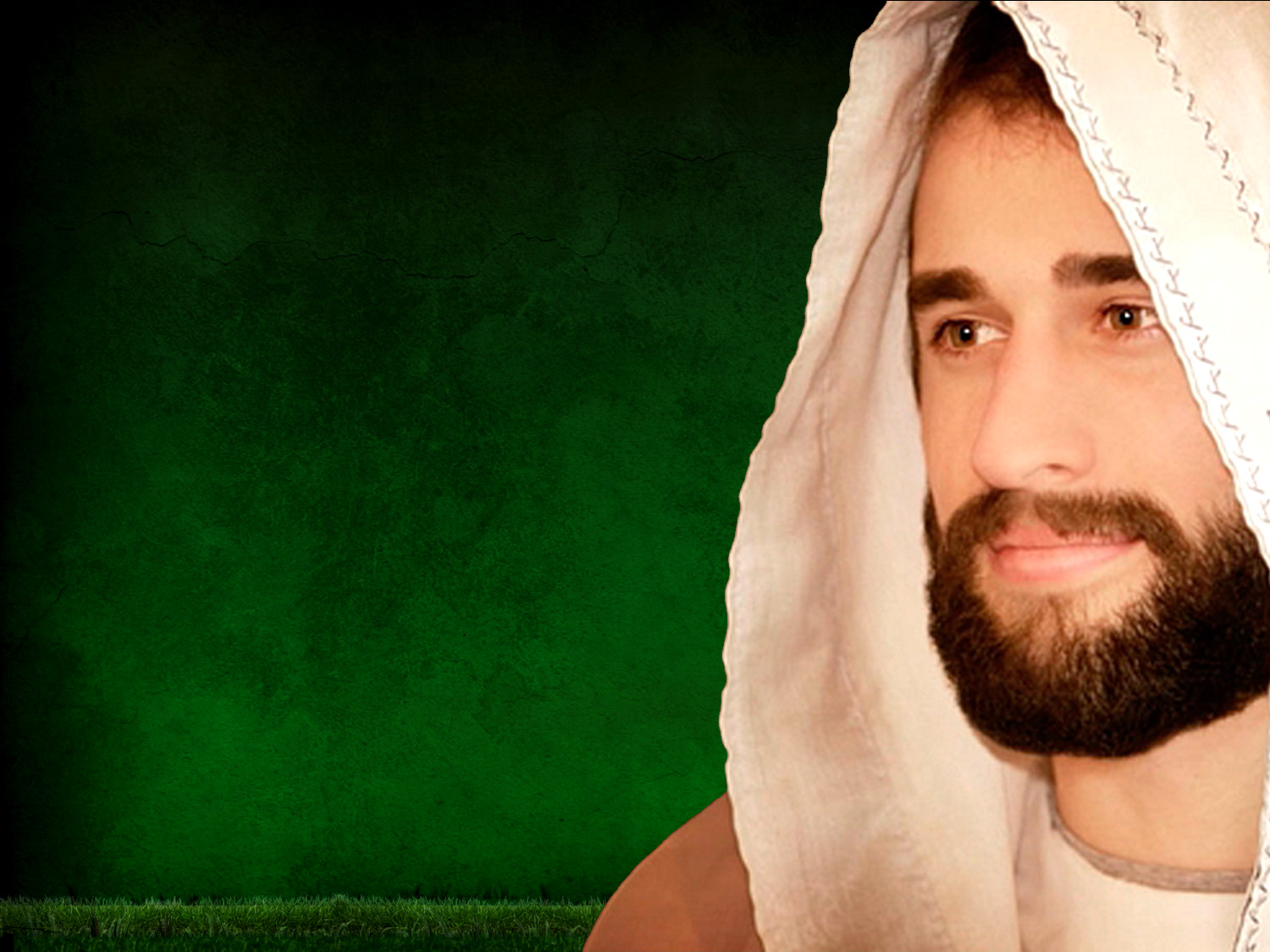 1. LUGAR DO NASCIMENTO:
Profetizado 600 anos aC.
“E tu, Belém-Efrata,pequena demais para figurarcomo  grupo de milhares de Judá, de ti me sairá o que há de reinar em Israel, e cujas origens são desde os tempos antigos, desde os dias da eternidade.”
Miquéias 5: 2
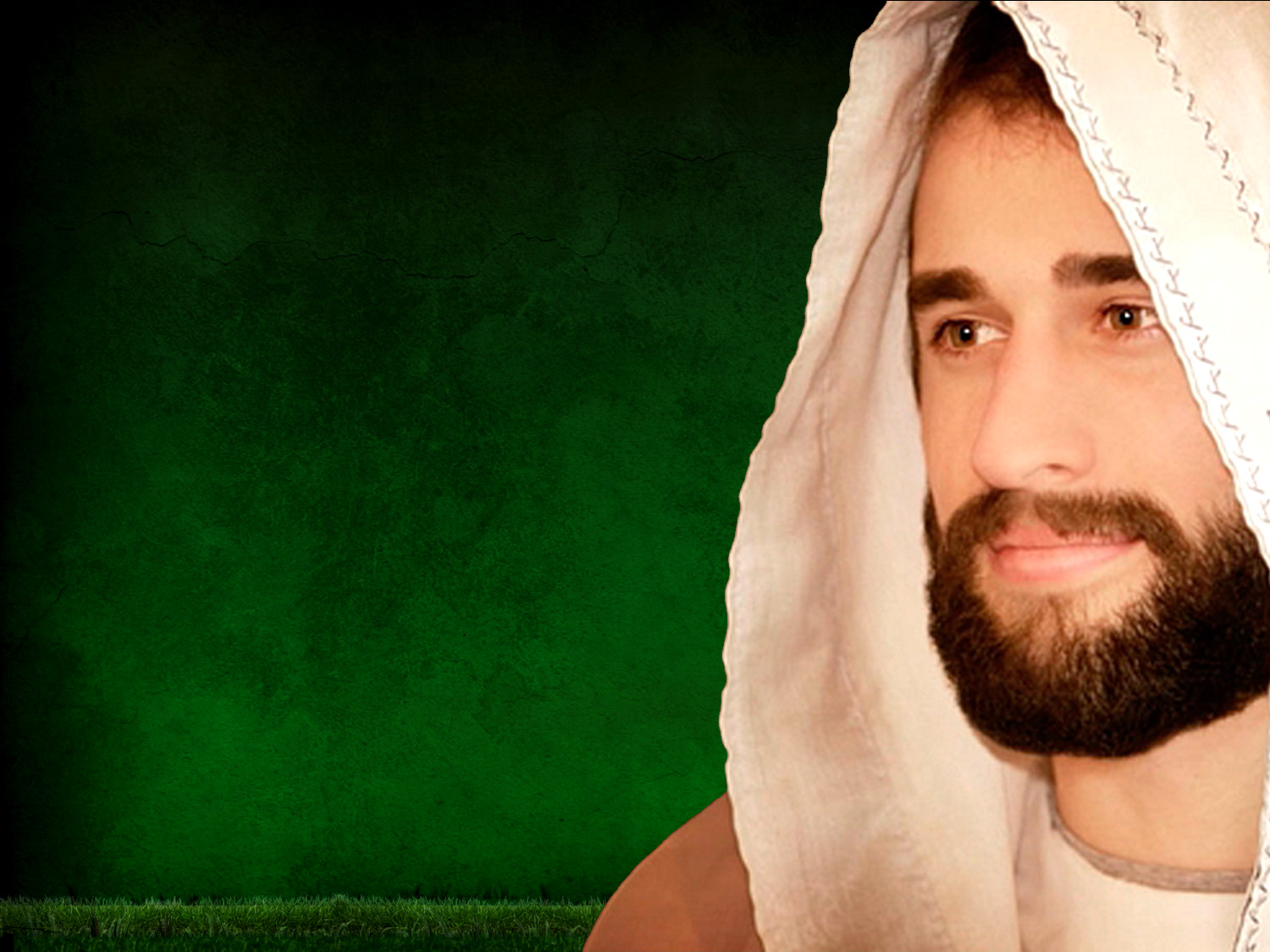 1. LUGAR DO NASCIMENTO:
Profetizado 600 anos aC.
“Tendo Jesus nascido em Belém da Judéia, em dias do rei Herodes, eis que vieram uns magos do Oriente a Jerusalém.”
			
Mateus 2:1
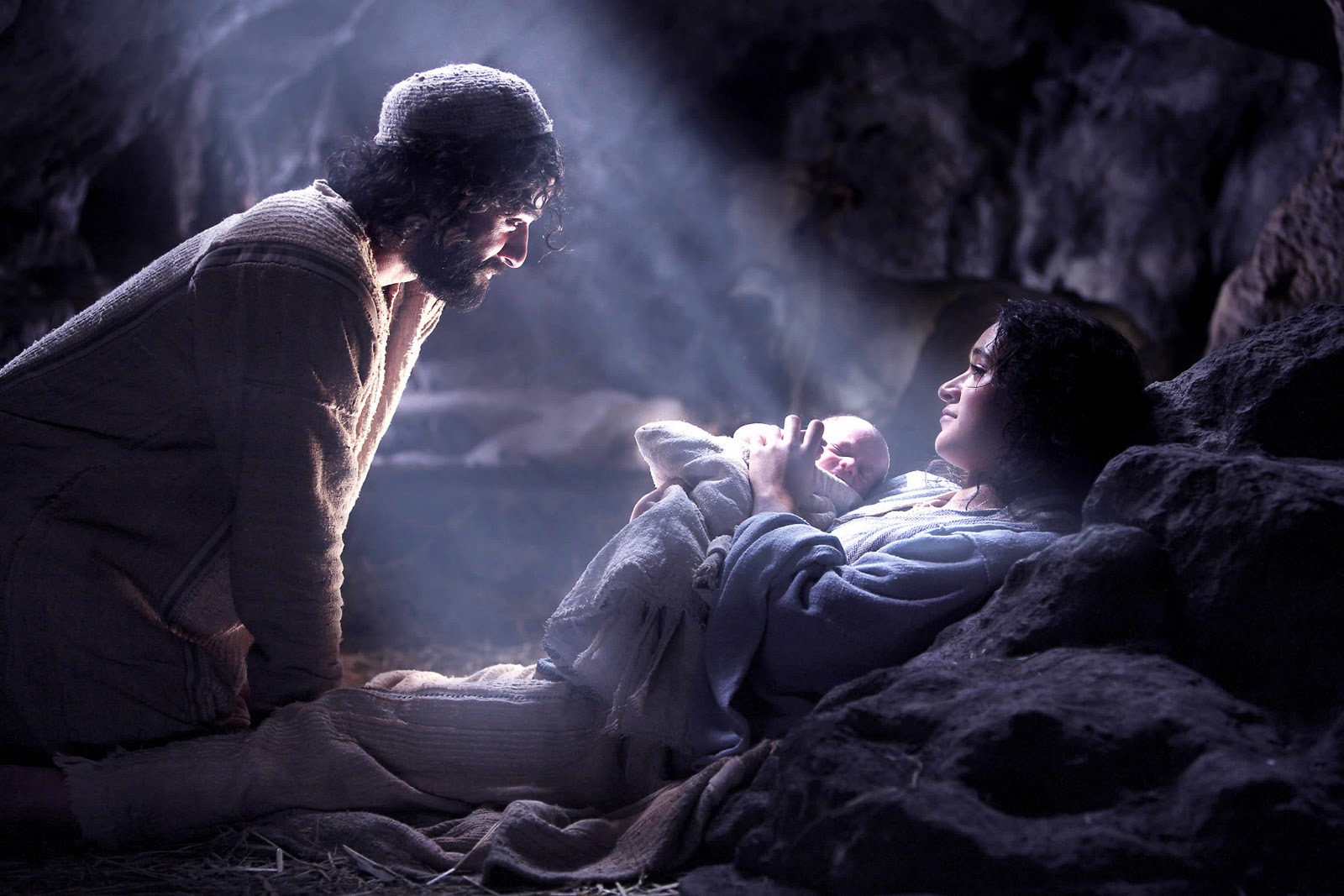 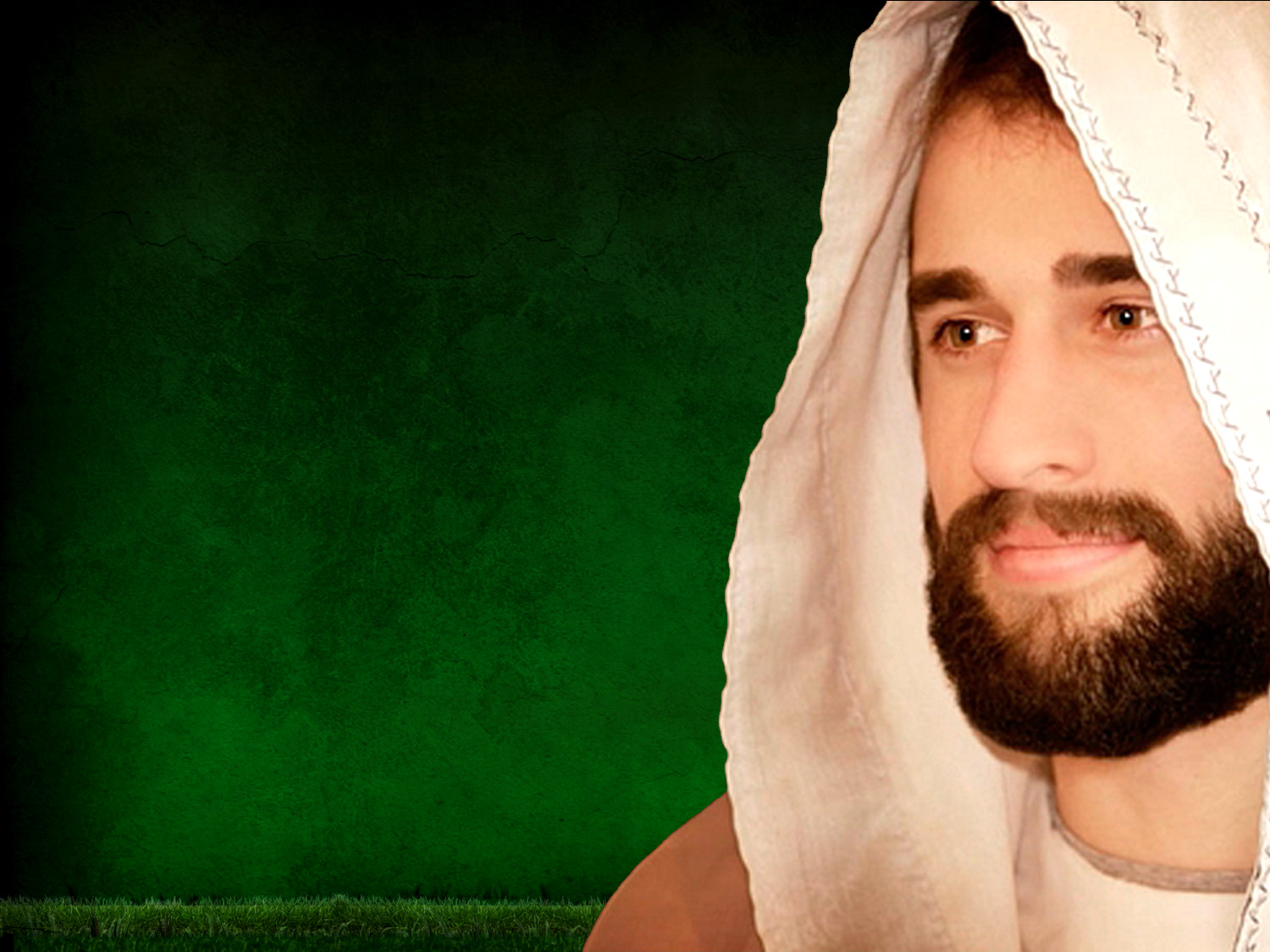 2. A FORMA SEU NASCIMENTO: Profetizado 600 anos aC.
“Portanto, o Senhor mesmovos dará um sinal: eis que a virgem conceberáe dará à luz um filho e lhe chamará Emanuel.”
			
Isaias 7: 14
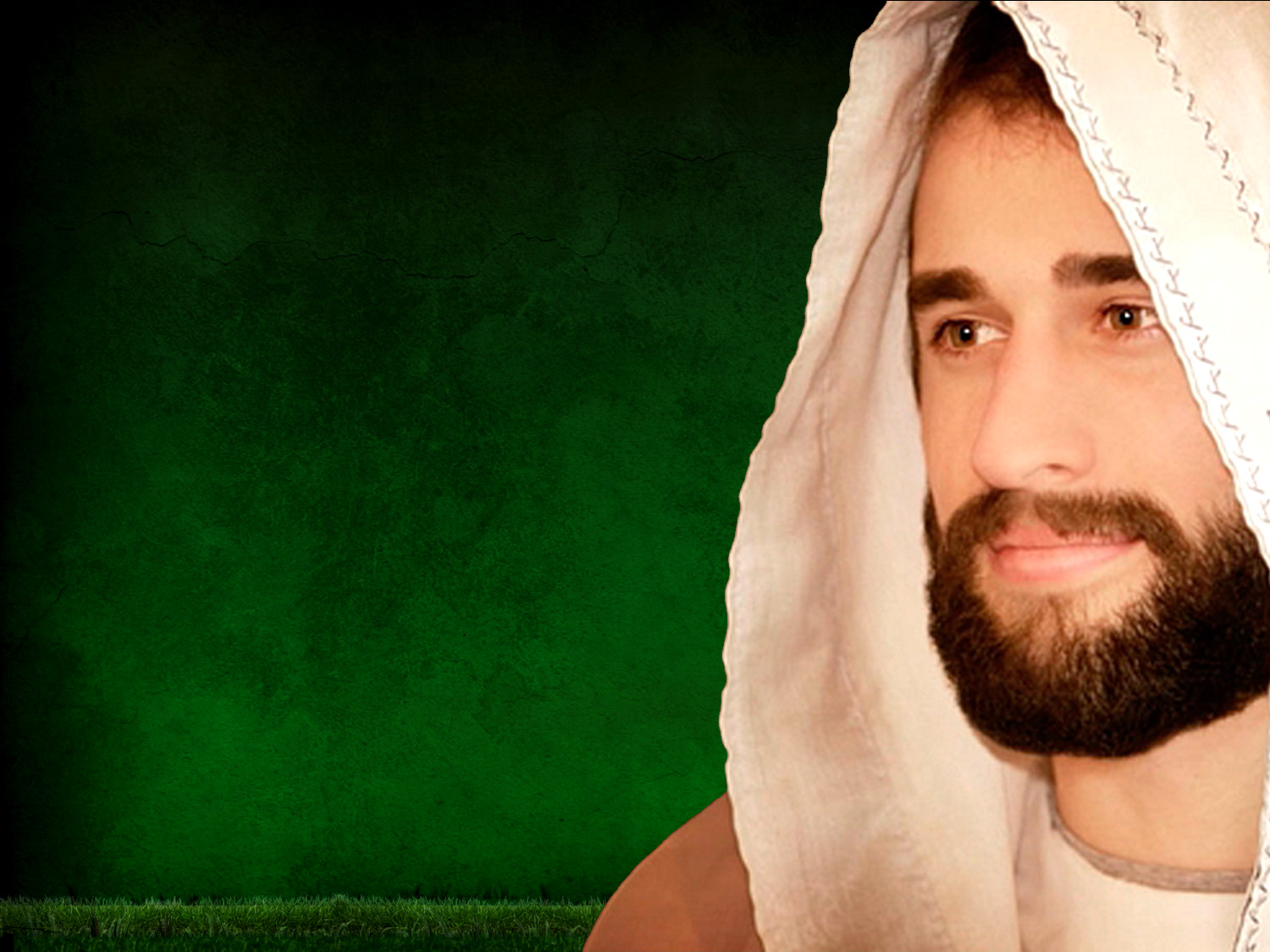 2. A FORMA SEU NASCIMENTO: Profetizado 600 anos aC.
“Enquanto ponderava nestas coisas, eis que lhe apareceu, em sonho, um anjo do Senhor, dizendo: José, filho de Davi, não temas receber Maria, tua mulher, por que o que nela foi gerado é do Espírito Santo. Ela dará à luz um filho e lhe porás o nome de Jesus, porque Ele salvará o Seu povo dos pecados deles.”

Mateus 1:20-21
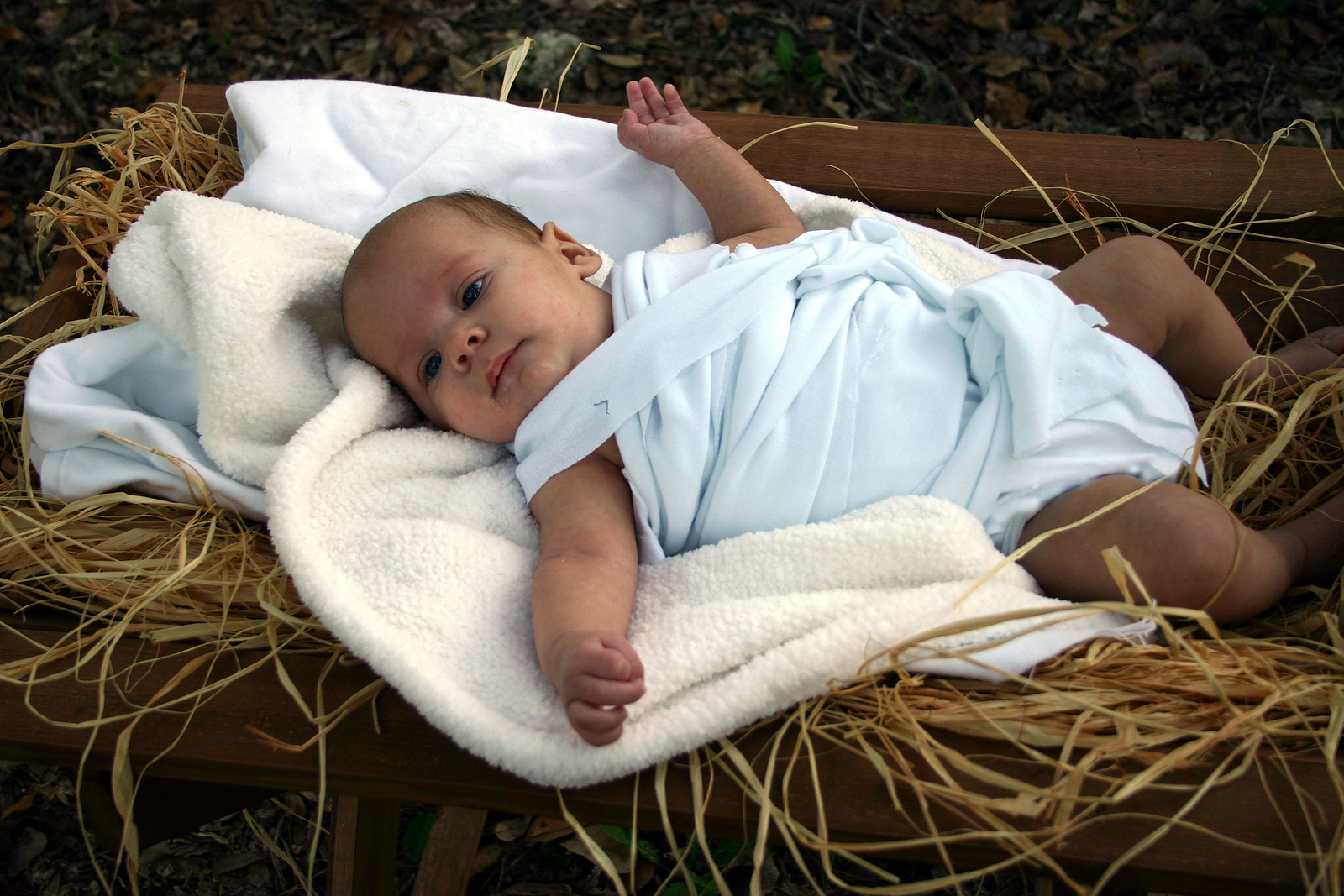 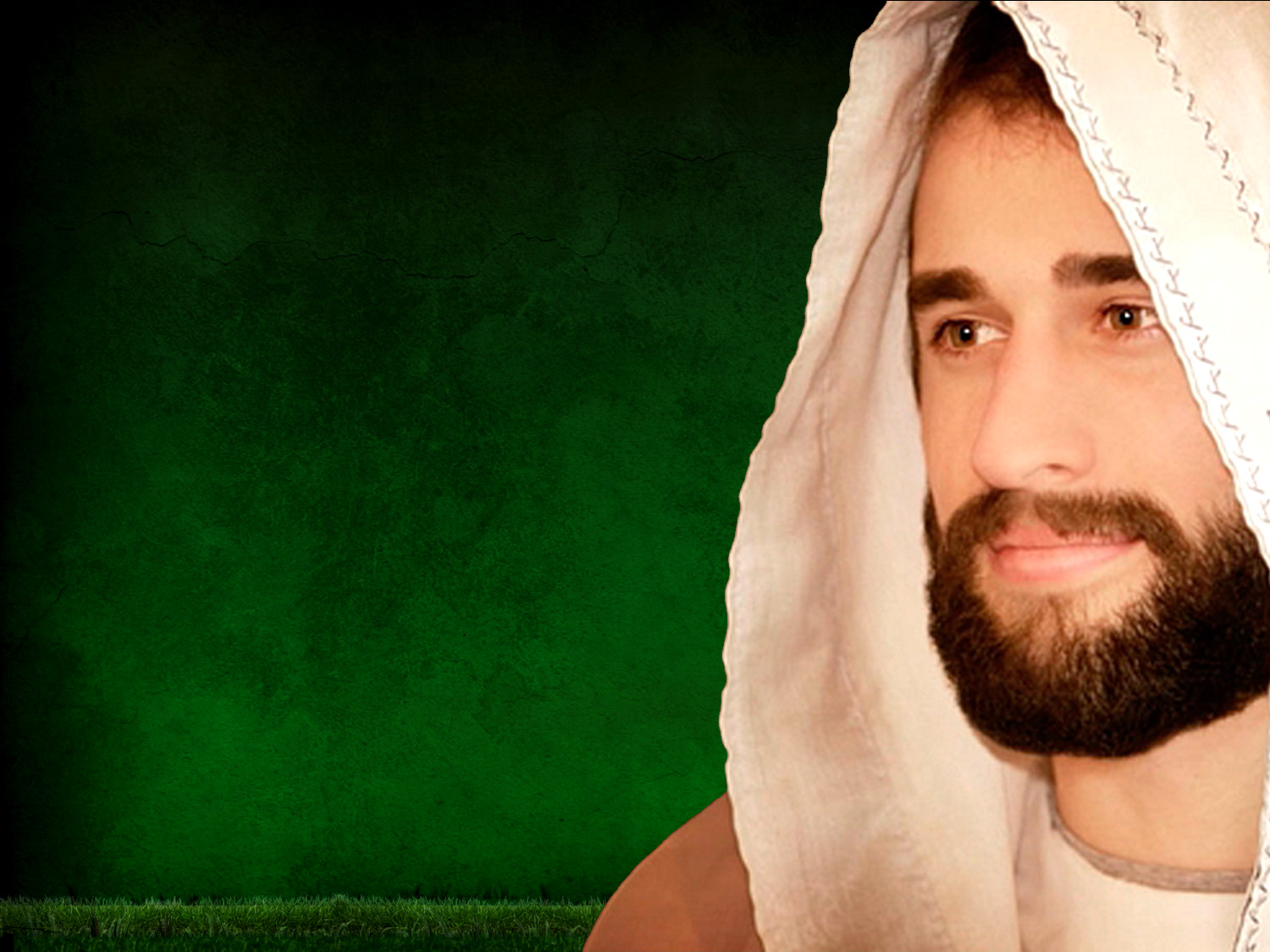 3. ANO DE SEU BATISMO E DE SUA MORTE:          Profetizado 538 anos aC.
“Sabe e entende: desde a saída da ordem para restaurar epara edificar Jerusalém,até ao Ungido, ao Príncipe, sete semanas; e sessenta e duas semanas; as praças e as circunvalações se reedificarão, mas em tempos angustiosos.”
Daniel 9: 25
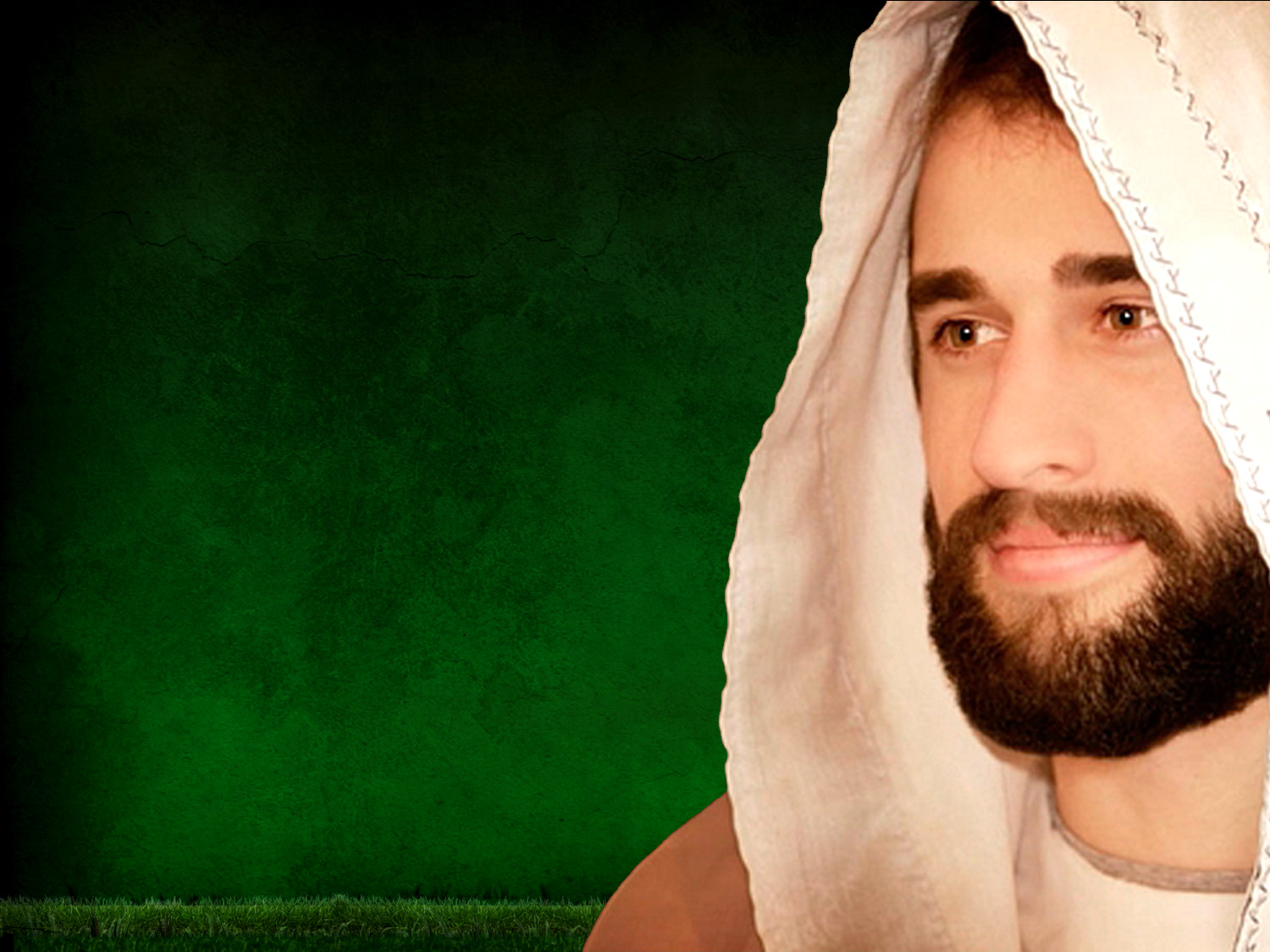 3. ANO DE SEU BATISMO E DE SUA MORTE:          Profetizado 538 anos aC.
“E aconteceu que, ao ser todoo povo batizado, também o foi Jesus; e, estando Ele a orar, océu se abriu, e o Espírito Santo desceu sobre Ele em forma de uma pomba; e ouviu-se uma voz do céu: Tu és meu Filho amado, em ti me comprazo.”
Lucas 3: 21 e 22
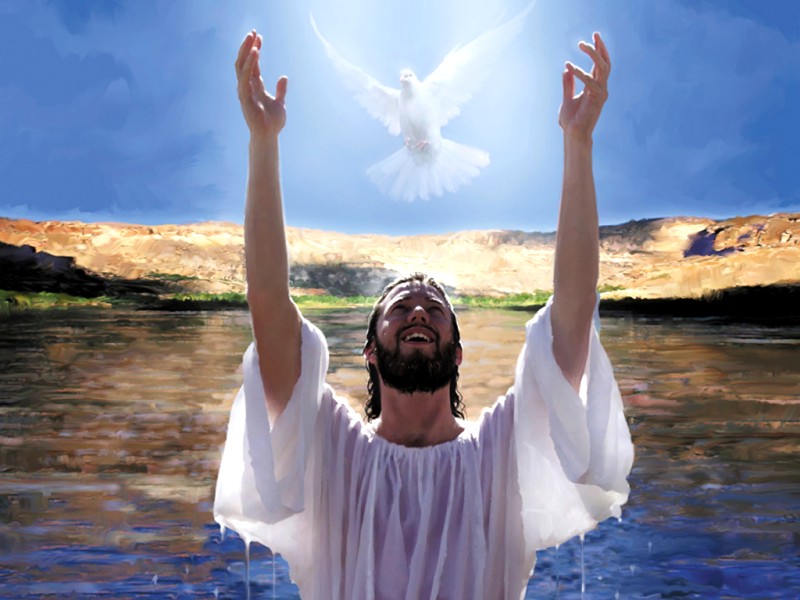 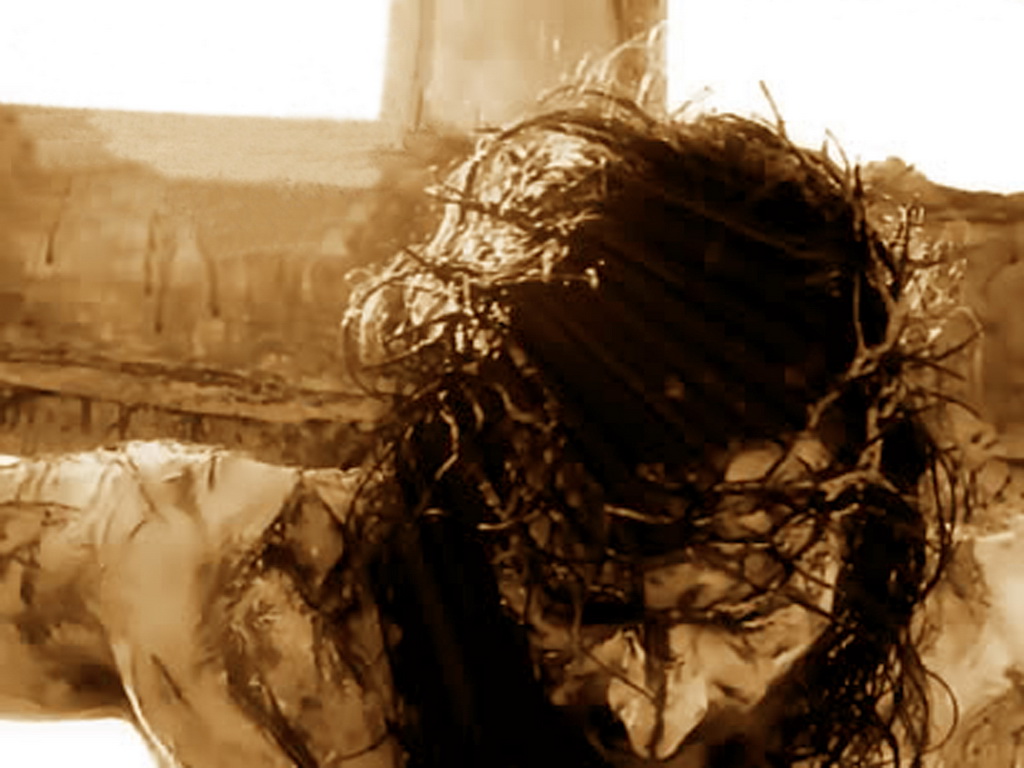 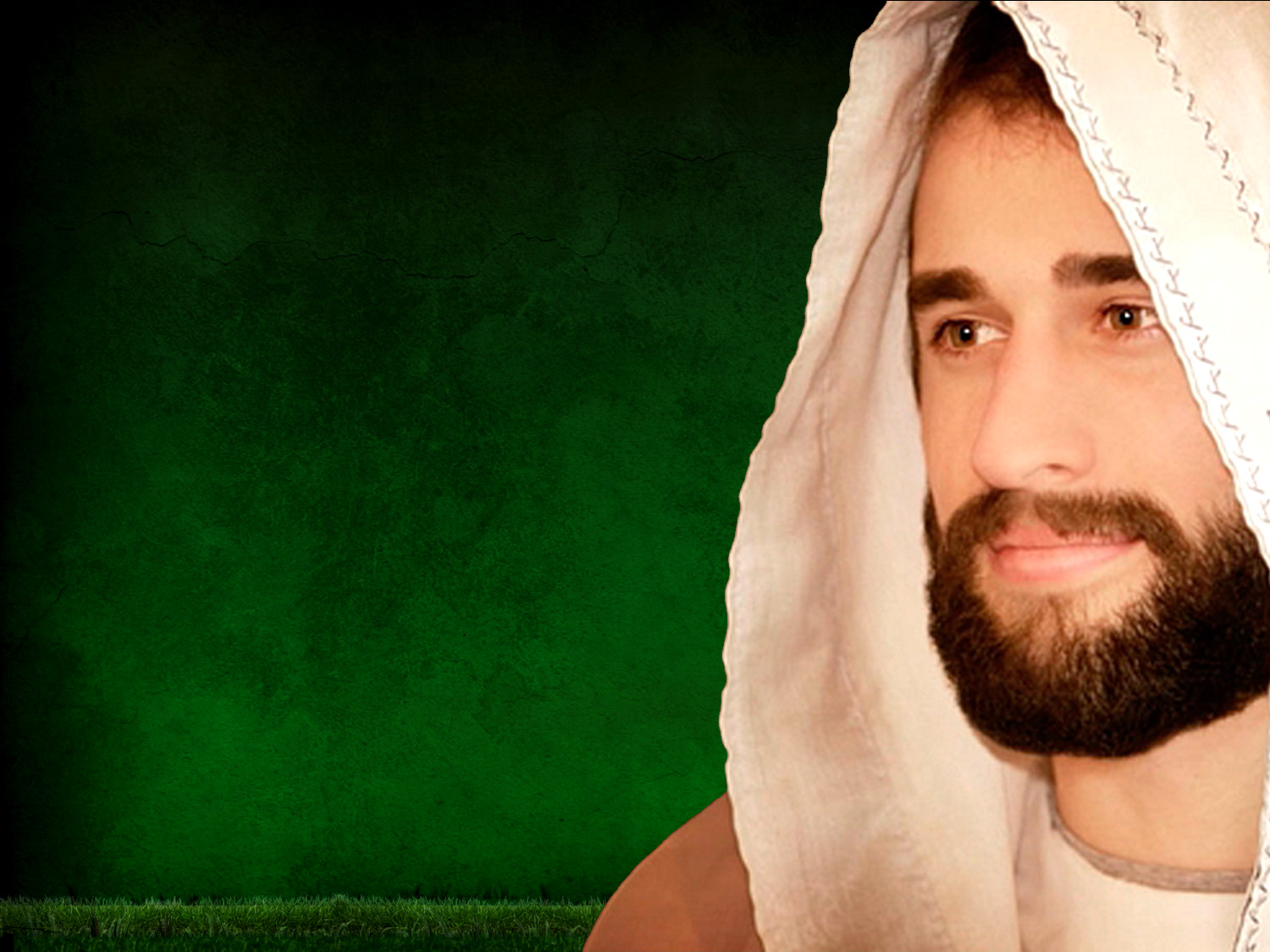 4. TRAÍDO POR UM AMIGO:          Profetizado mil anos aC.
“Até o meu amigo íntimo, em quem Eu confiava,que comia do meu pão,levantou contra Mim
o calcanhar.”
Salmos 41: 9
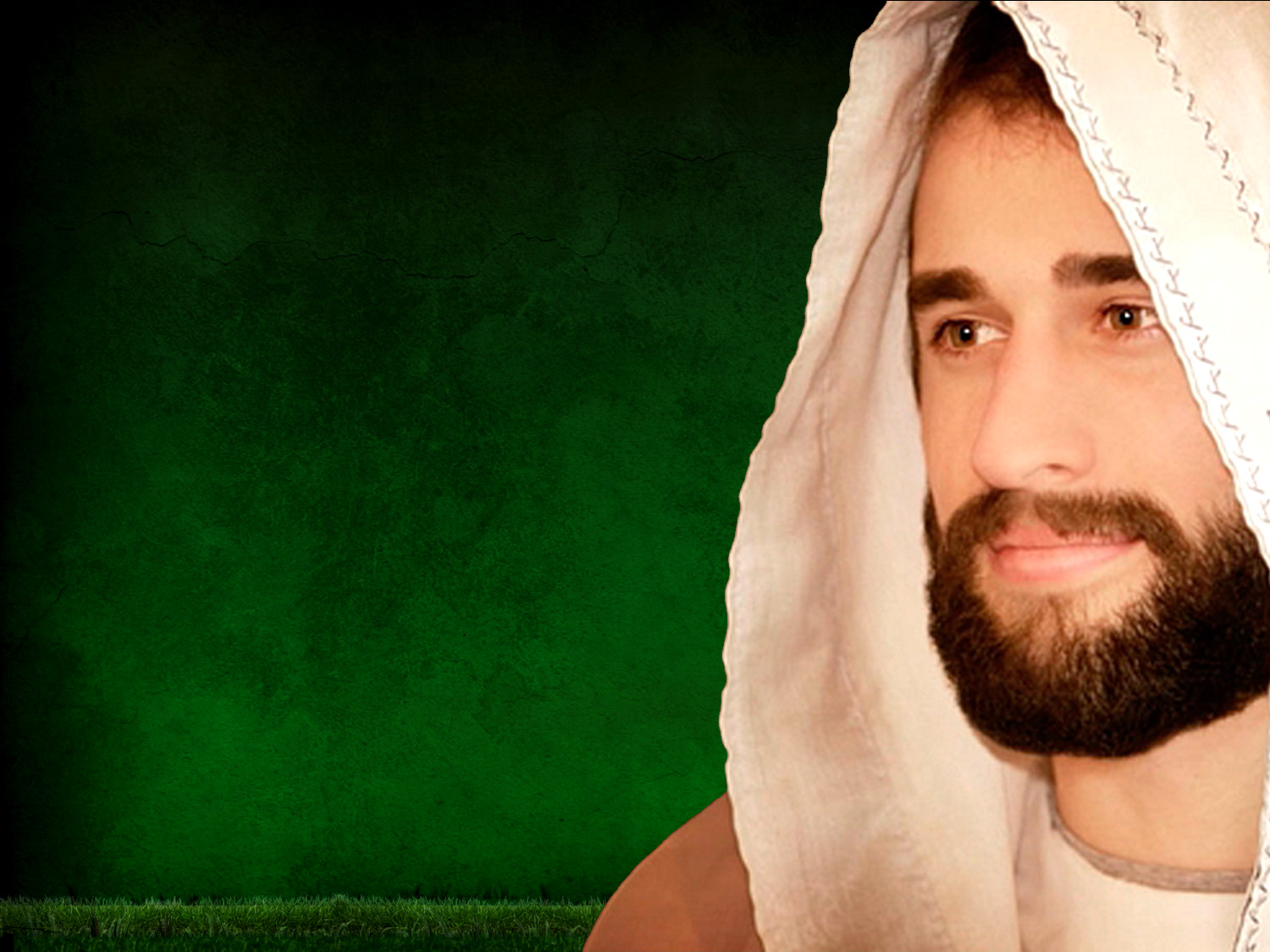 4. TRAÍDO POR UM AMIGO:          Profetizado mil anos aC.
“Então um dos doze, chamado Judas Iscariotes, indo ter com os principais sacerdotes, propôs:Que me quereis dar, e eu vo-lo entregarei?E pagaram-lhe trinta moedas de prata. E, desse momento em diante, buscava ele uma boa ocasião para O entregar.”
Mateus 26: 14-16
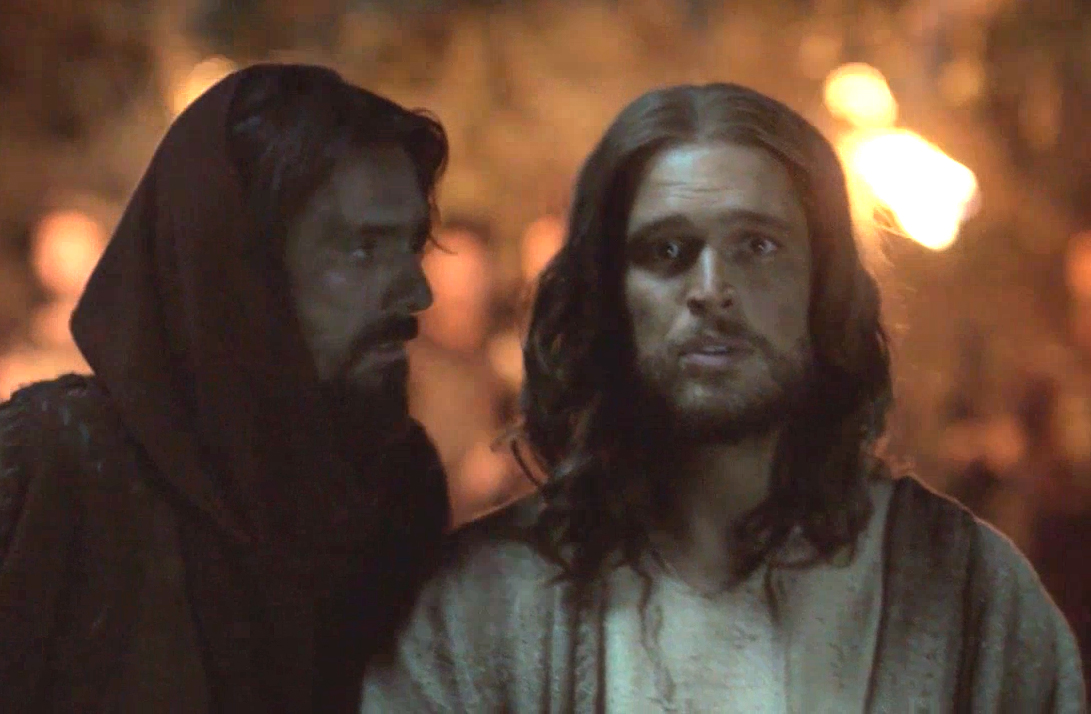 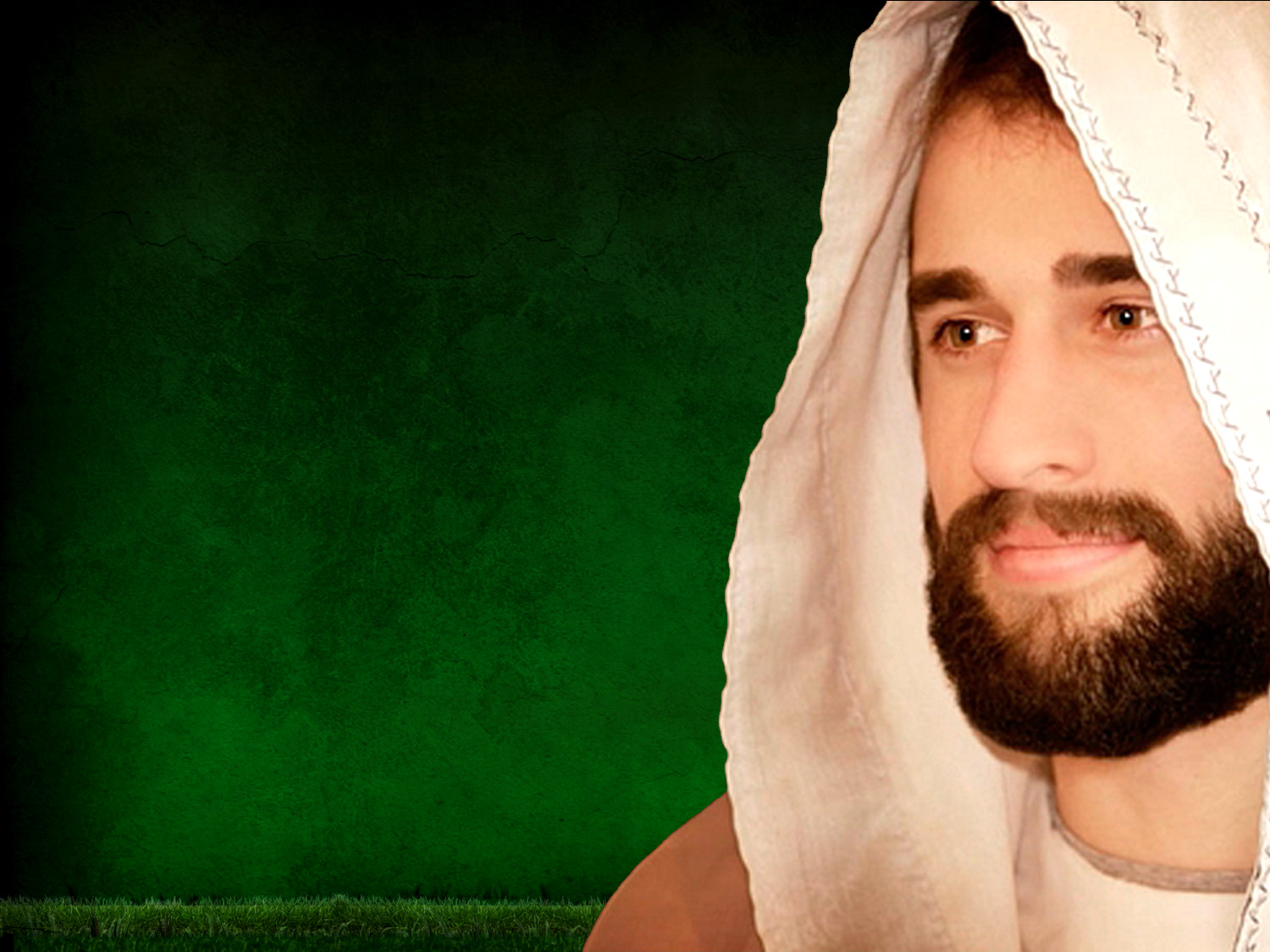 5. TRAÍDO POR 30 MOEDAS:          Profetizado 500 anos aC.
“Eu lhes disse: se vos parece bem, dai-me o meu salário; e, se não, deixai-o. Pesaram, pois, por meu salário trinta moedas de prata.
Então, o Senhor me disse: Arroja isso ao oleiro, esse magnífico preço em que fui avaliado por eles. Tomei trinta moedas de prata e as arrojei ao oleiro,na Casa do Senhor.”

Zacarias 11: 12 e 13
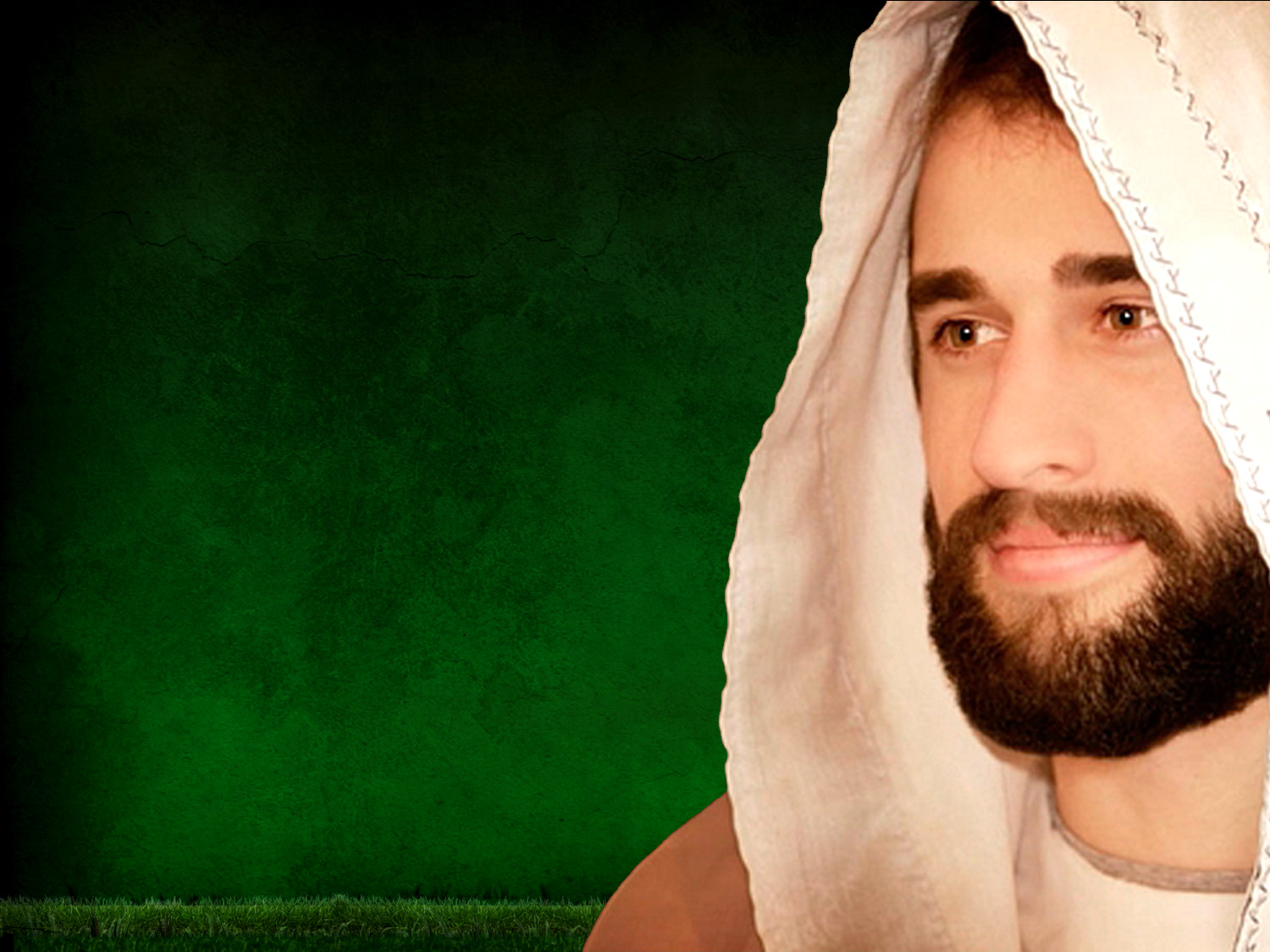 5. TRAÍDO POR 30 MOEDAS:          Profetizado 500 anos aC.
“Então, Judas, atirando para o santuário as moedas de prata,retirou-se e foi enforcar-se.E os principais sacerdotes, tomando as moedas, disseram:Não é lícito deitá-las no cofre das ofertas, porque é preço de sangue.
 E, tendo deliberado, compraram o campo do oleiro, para cemitério de forasteiros.”

Mateus 27: 5-7
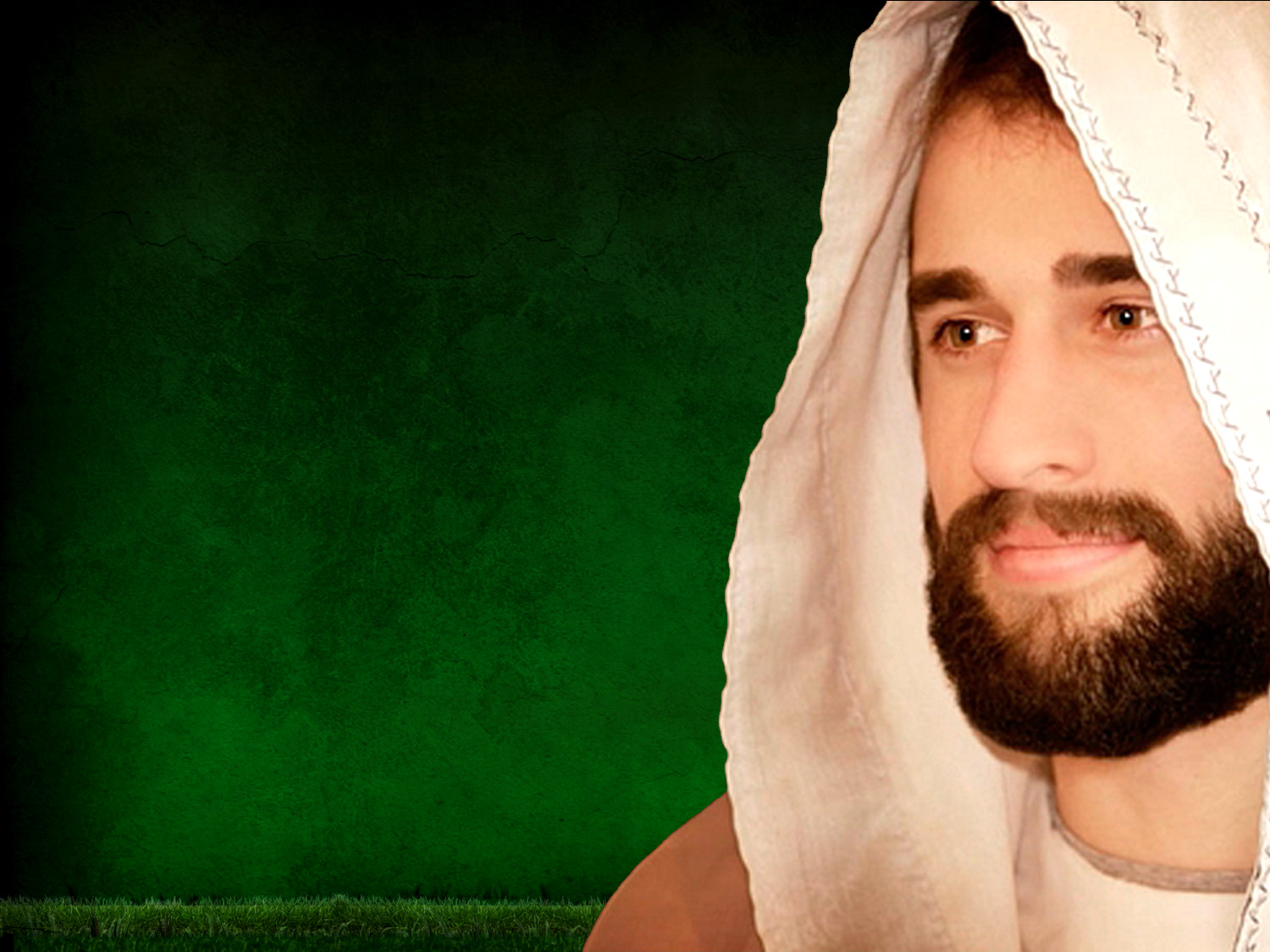 6. VESTIMENTAS REPARTIDAS    E TÚNICA SORTEADA:                            
Profetizado mil anos aC.
“Repartem entre si as minhas vestes e sobre a minha túnica deitam sorte.”

Salmos 22: 18
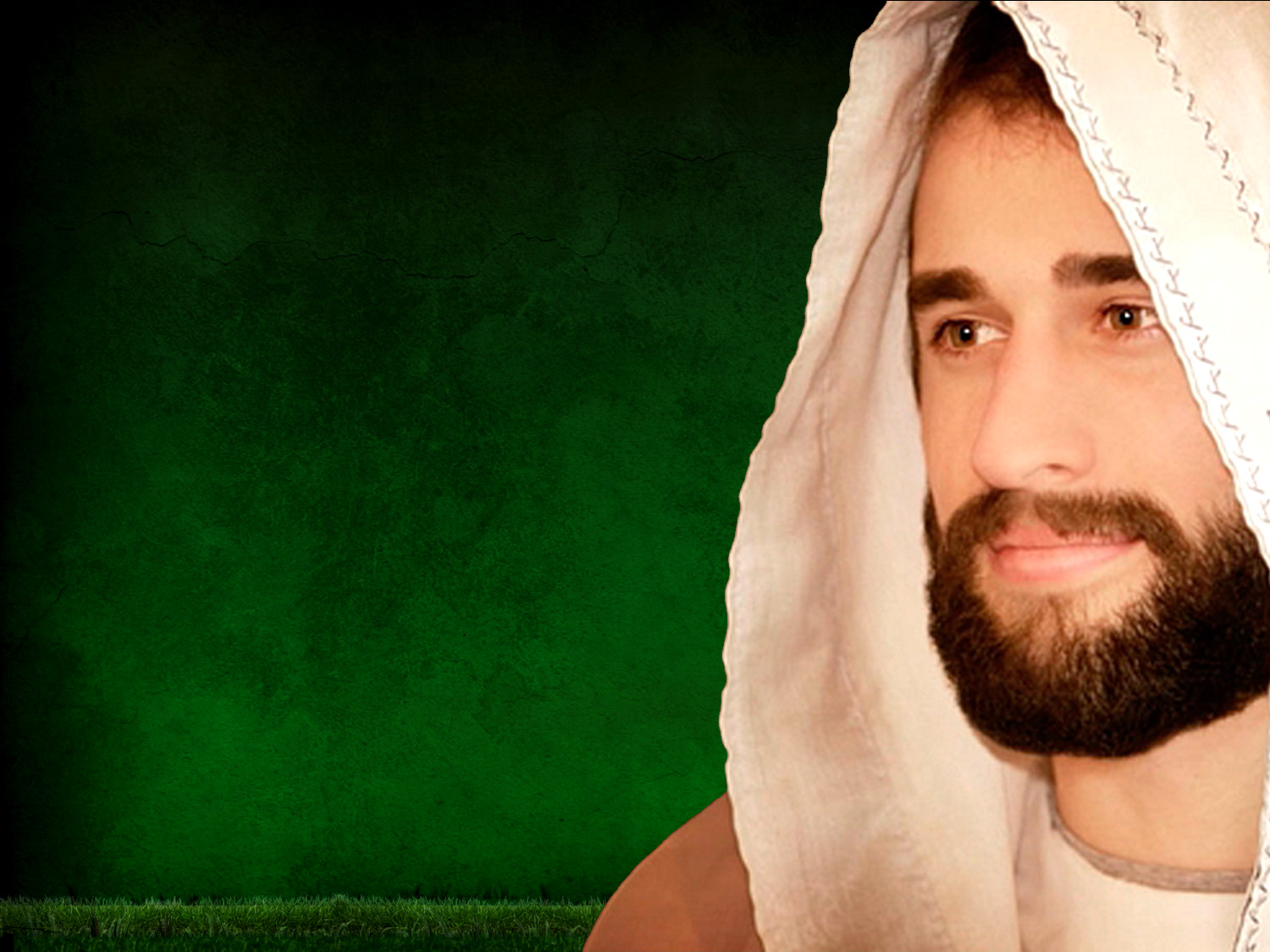 6. VESTIMENTAS REPARTIDAS    E TÚNICA SORTEADA:                            
Profetizado mil anos aC.
“Os soldados, pois, quando,crucificaram Jesus, tomaram-lhe as vestes e fizeram quatro partes, para cada soldado uma parte; e pegaram também a túnica.A túnica, porém, era sem costura, toda tecida de alto a baixo
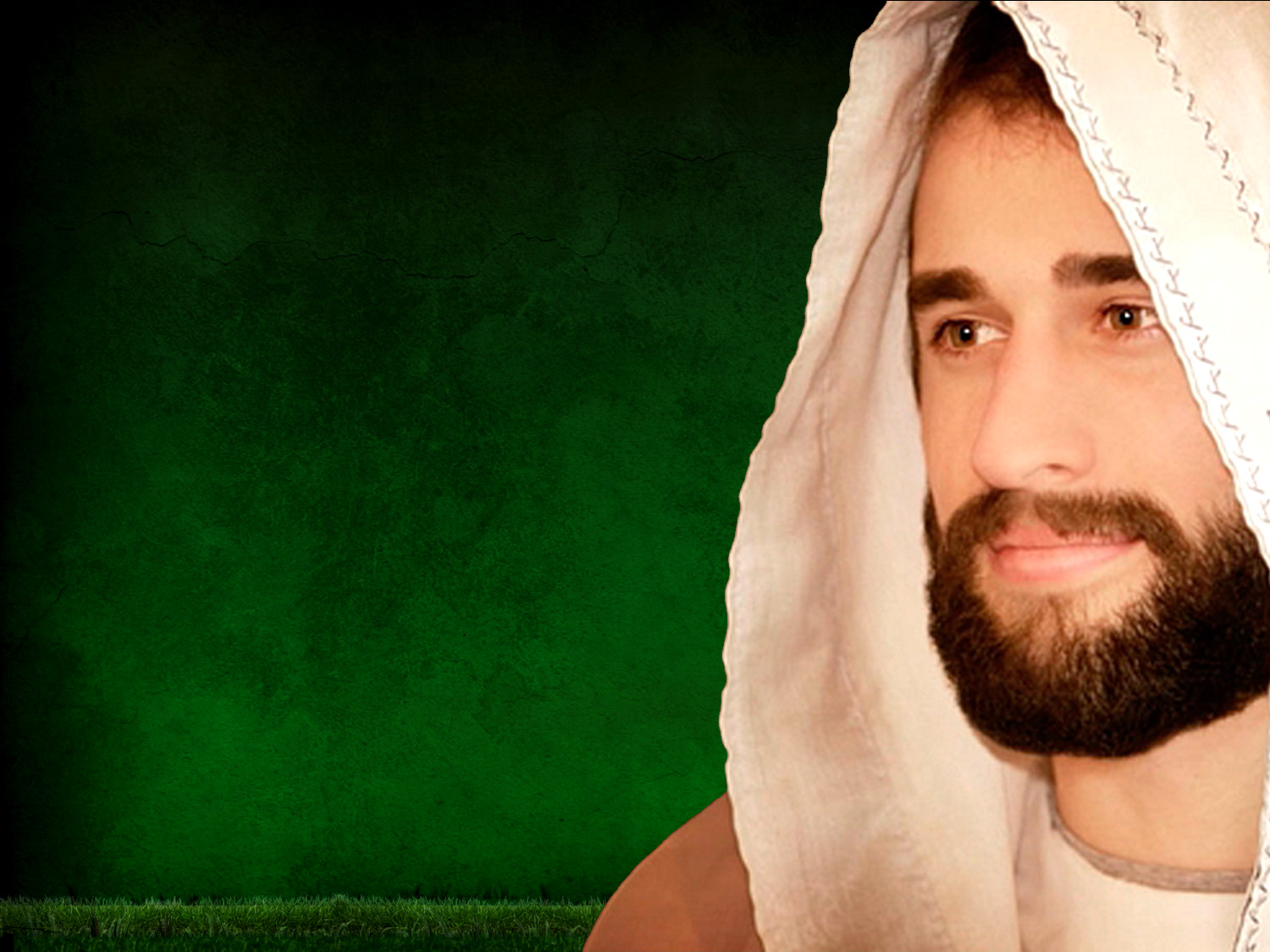 6. VESTIMENTAS REPARTIDAS    E TÚNICA SORTEADA:                            
Profetizado mil anos aC.
Disseram, pois, uns aos outros:Não a rasguemos, mas lancemossortes sobre ela para vera quem caberá – para se cumprira Escritura: Repartiram entresi as minhas vestes e sobre a minha túnica lançaram sortes.Assim pois fizeram os soldados.”
João 19: 23, 24
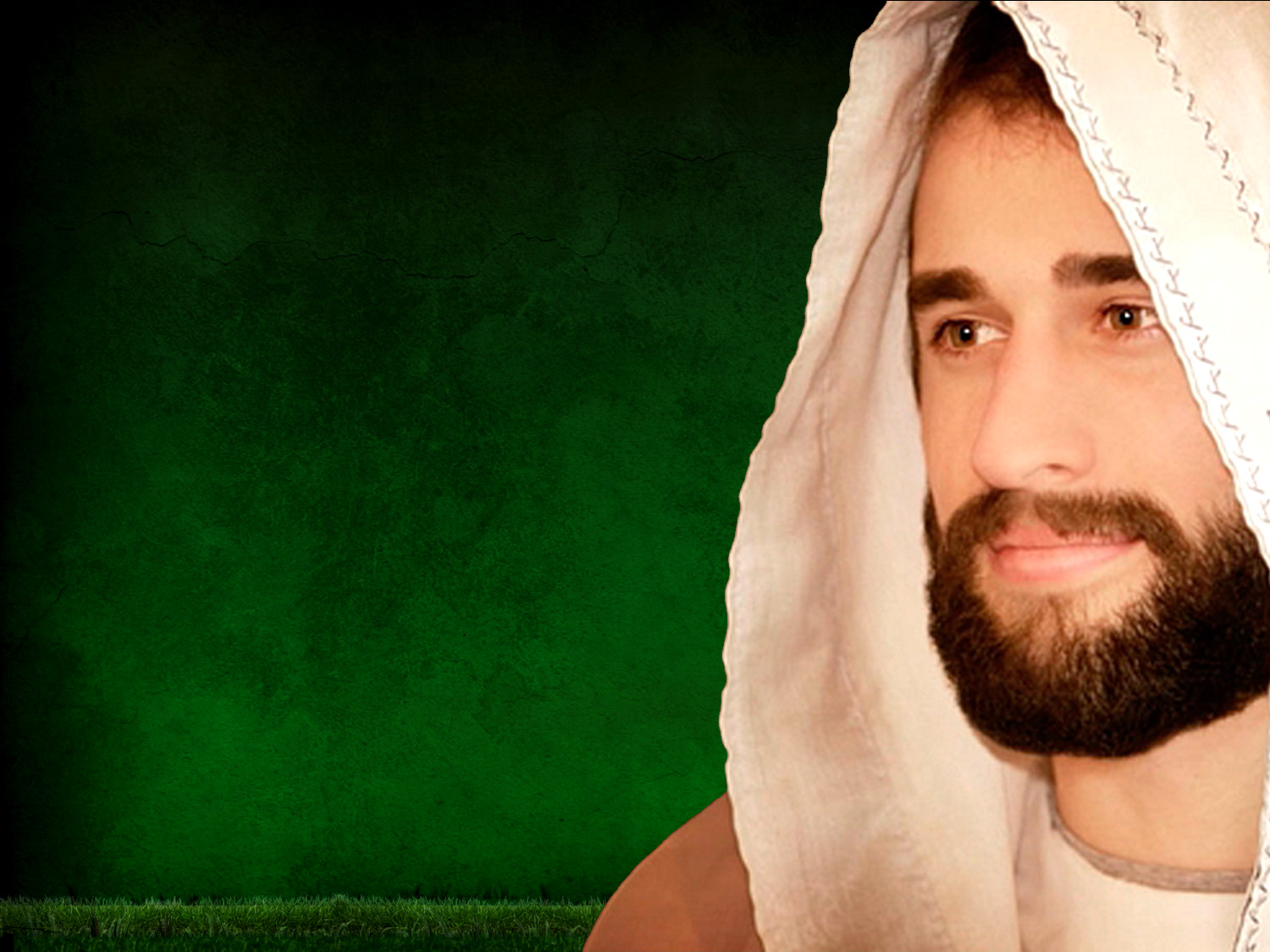 7. OSSOS NÃO SERIAM 
    QUEBRADOS:                            
Profetizado mil anos aC.
“Preserva-lhe todos 
os ossos, nem um deles sequer será quebrado.”

Salmos 34: 20
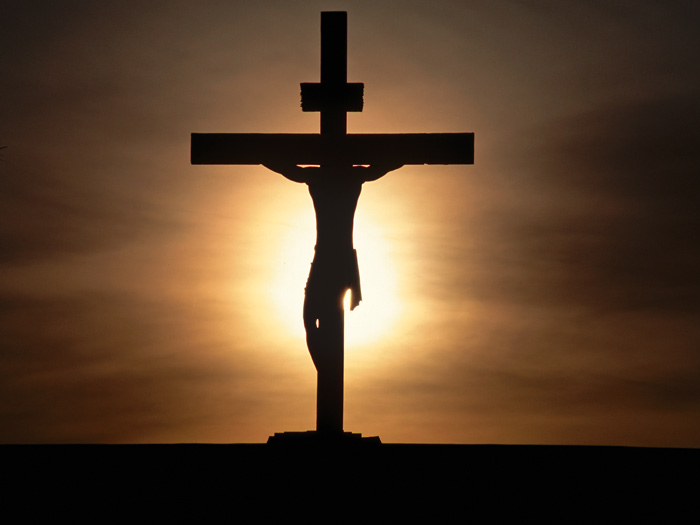 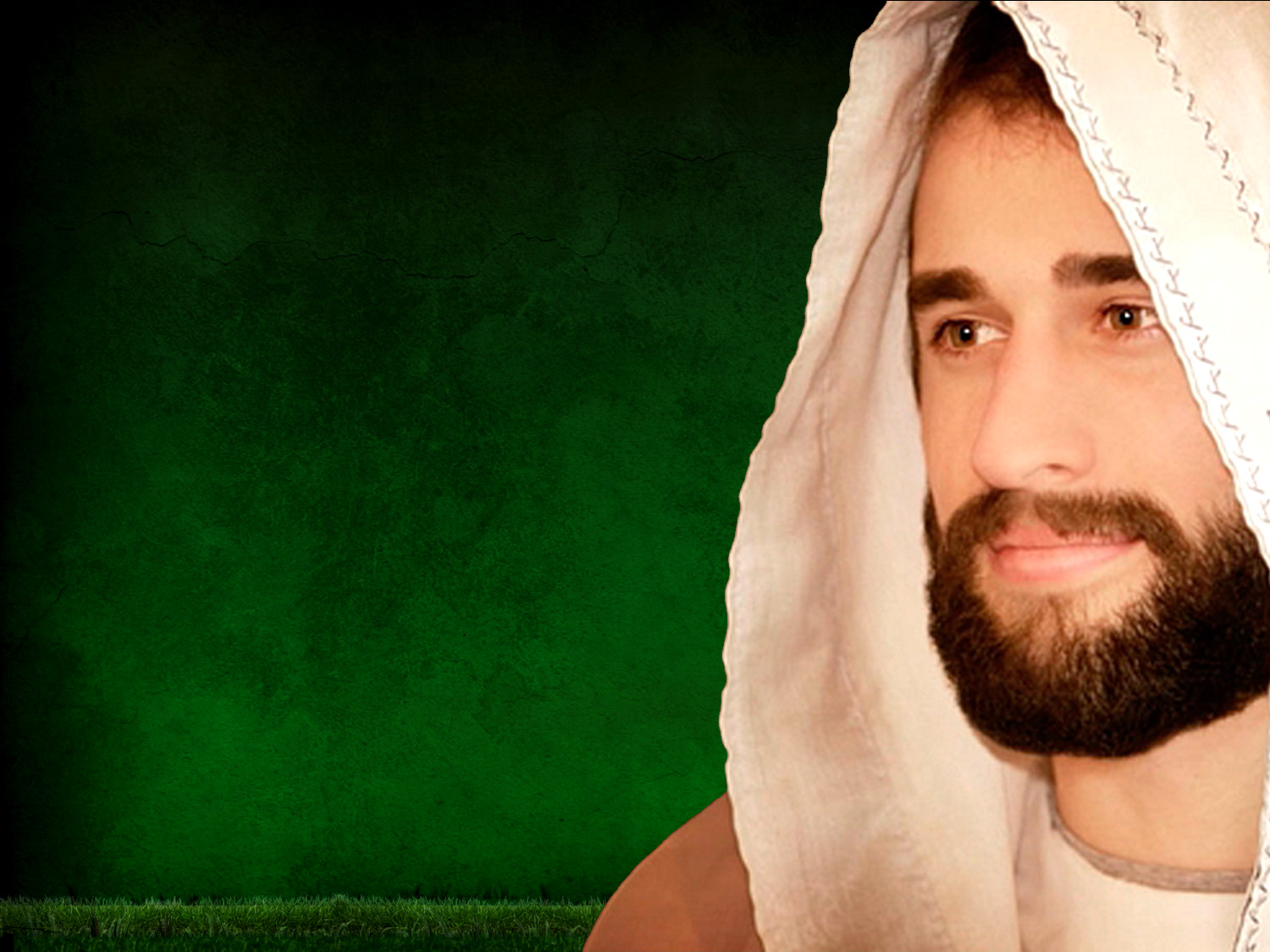 7. OSSOS NÃO SERIAM 
    QUEBRADOS:                            
Profetizado mil anos aC.
“Os soldados foram e quebraram as pernas ao primeiro e ao outro que que com Ele tinham sidocrucificados; chegando-se, porém, a Jesus, como vissem que já estava morto, não lhe quebraram as pernas.”
João 19: 32 e 33
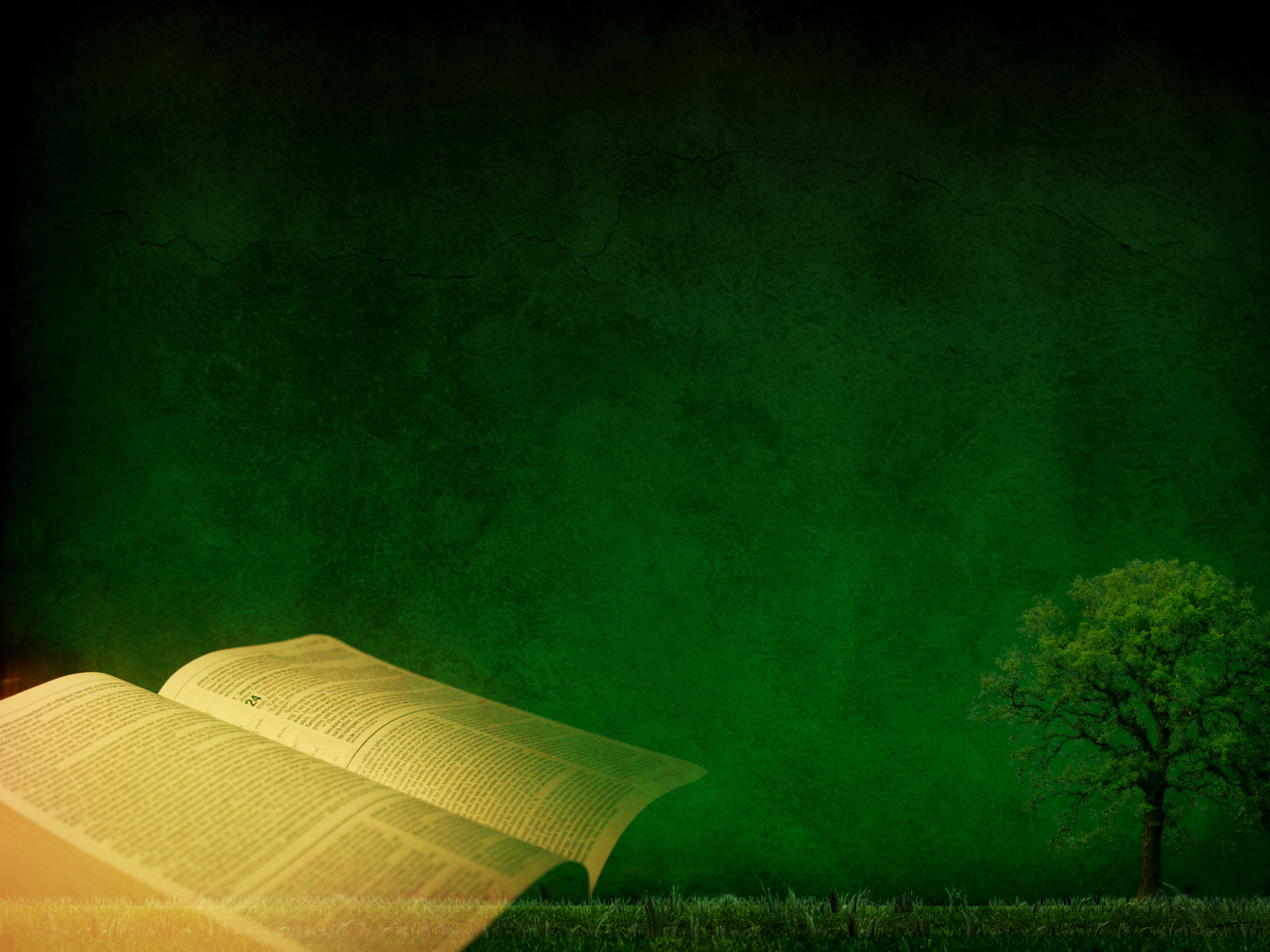 “Tomando consigo os doze, disse-lhes Jesus: Eis que subimos para Jerusalém, e vai cumprir se ali tudo quanto está escrito por intermédio dos profetas, no tocante ao Filho do Homem;
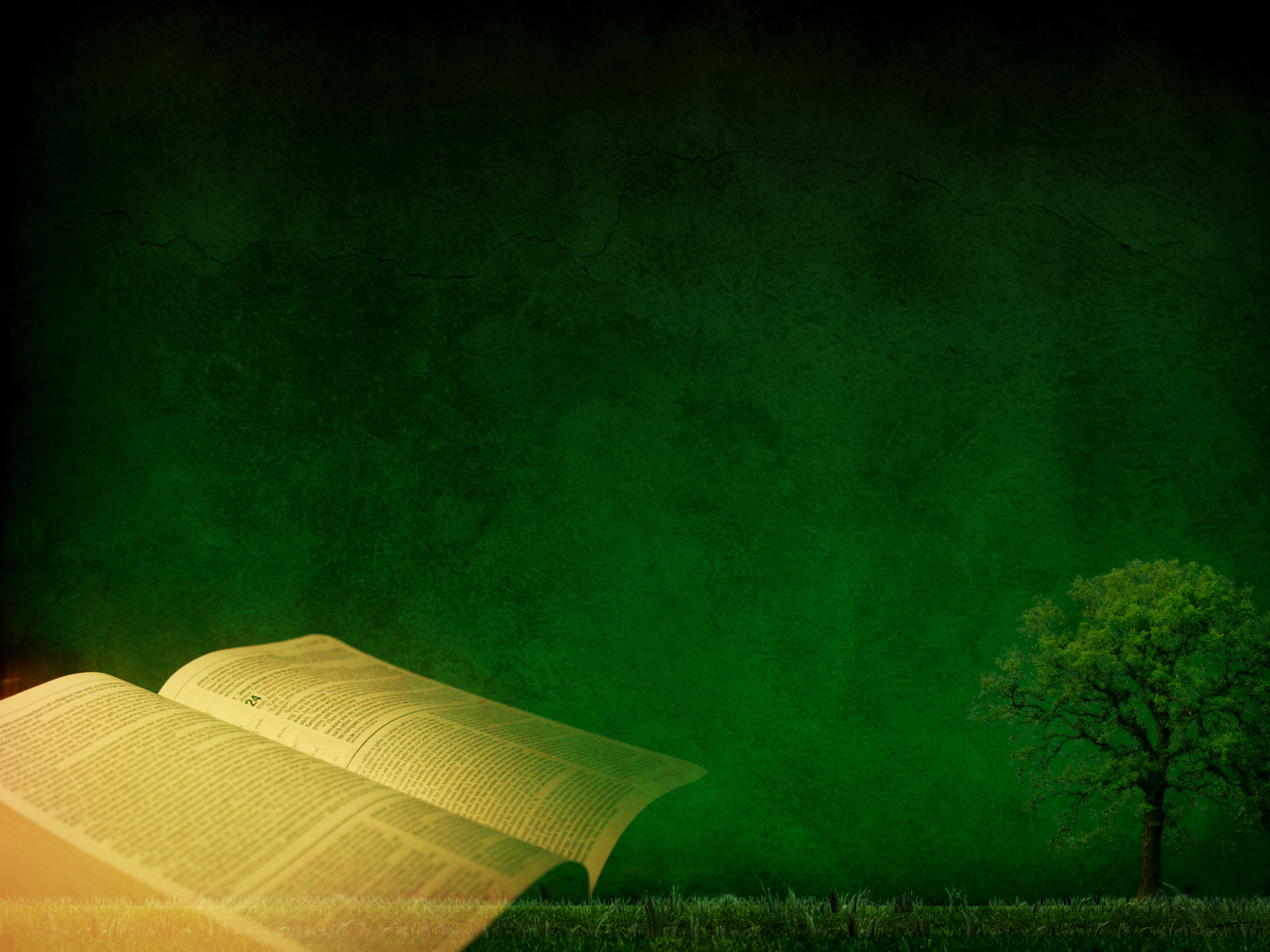 Pois será Ele entregue aos gentios, escarnecido, ultrajado e cuspido; e depois  de o açoitarem, tirar-lhe-ão a vida; mas ao terceiro dia, ressuscitará.”

Lucas 18: 31-33
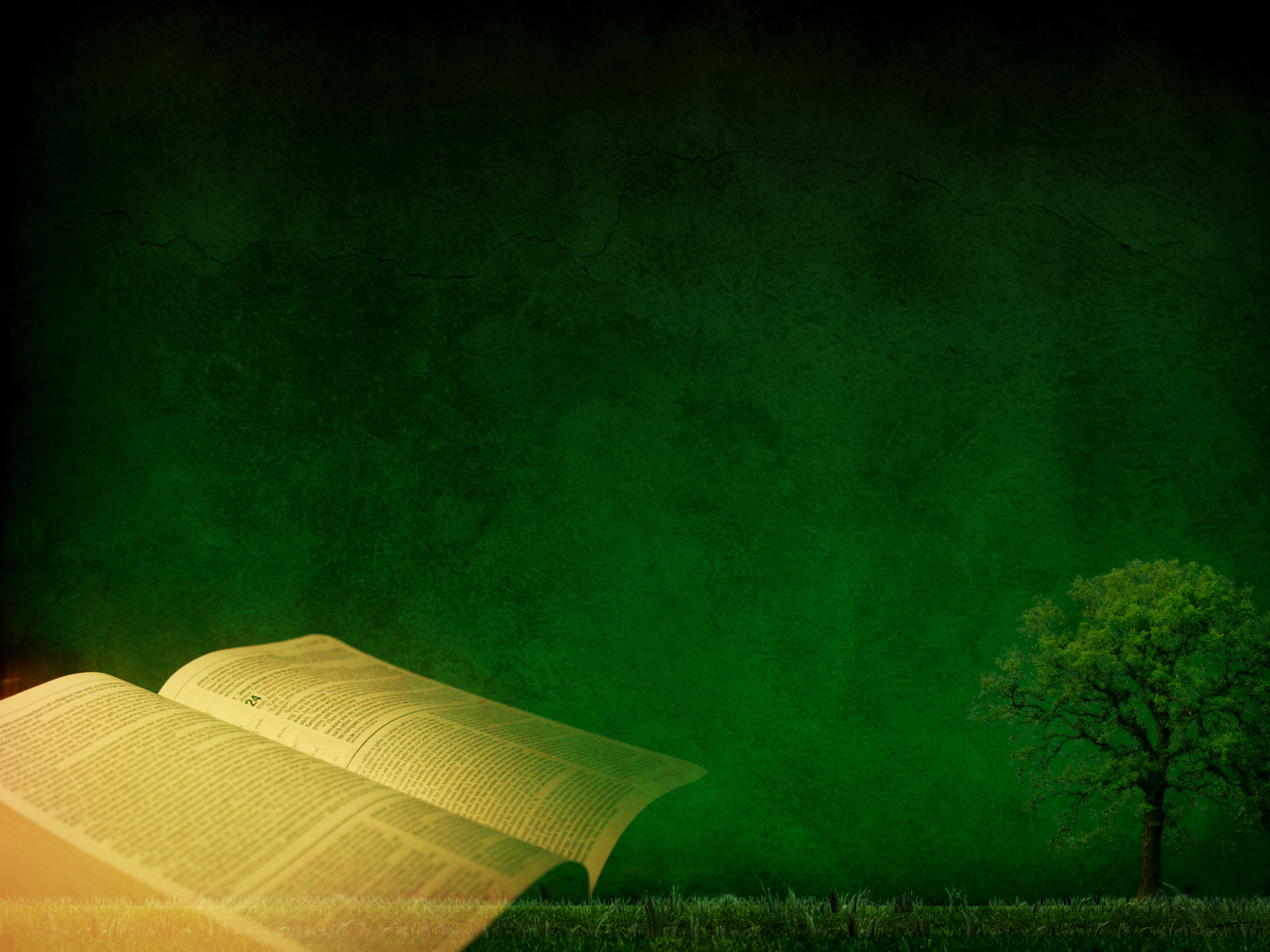 “Disse-lhes Jesus: 
Eu sou a ressurreição  e a vida. 
Quem crê em Mim, ainda que morra, viverá.”

João 11: 25
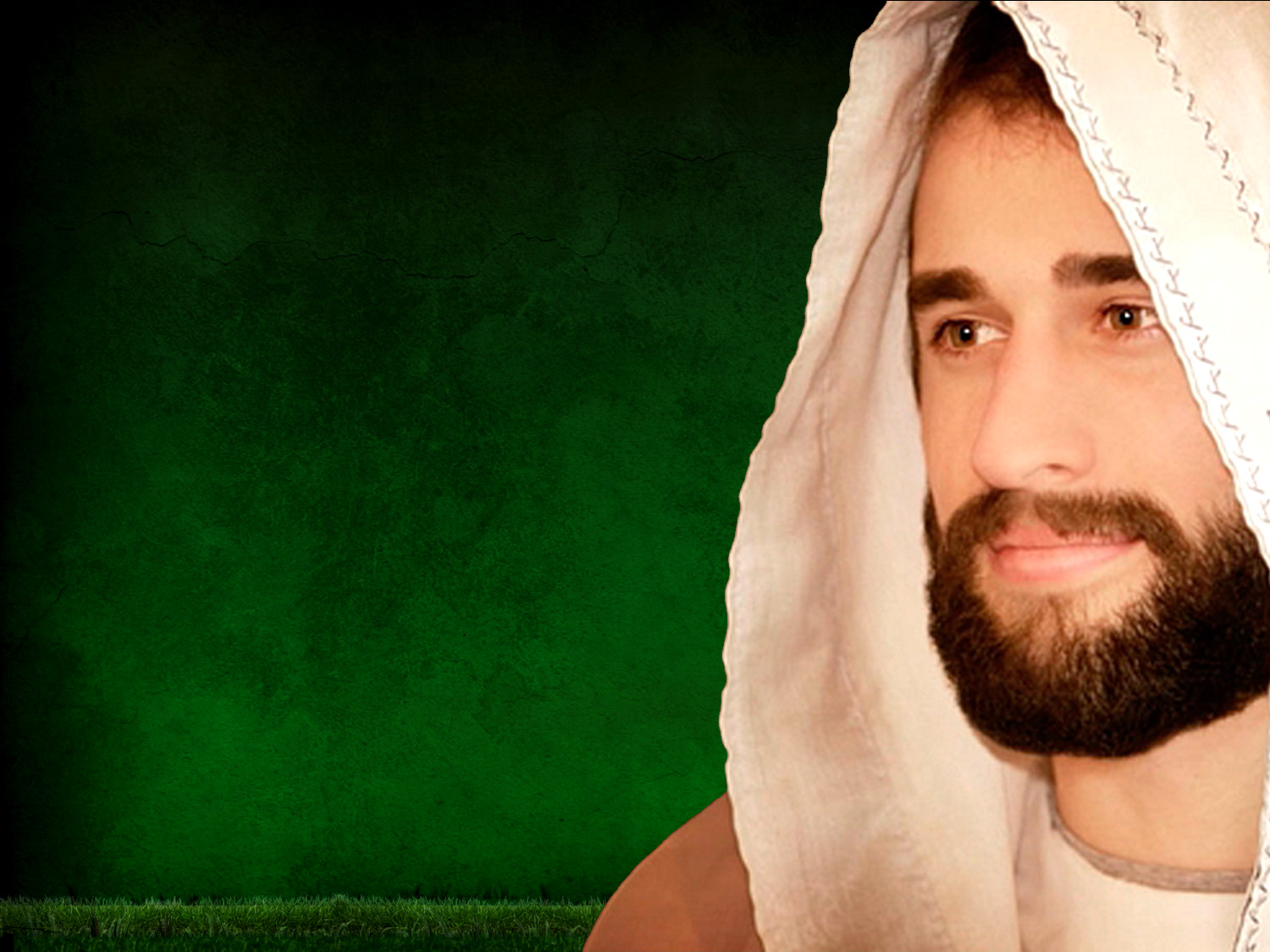 JESUS CRISTO TEM PODER
PARA REESCREVER A SUA VIDA
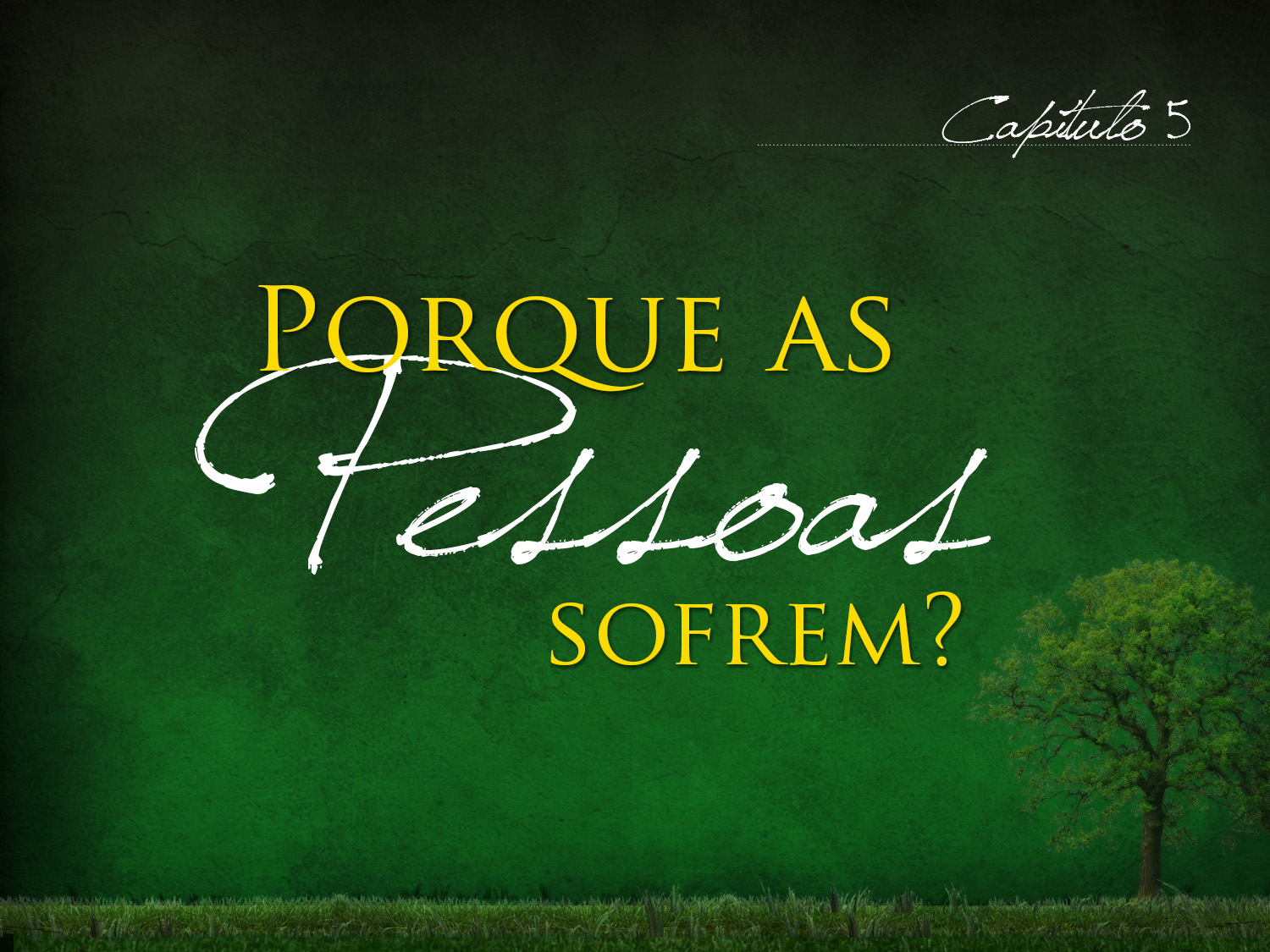